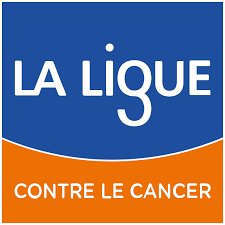 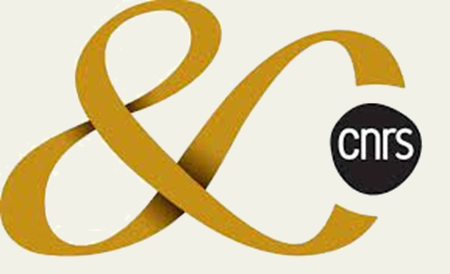 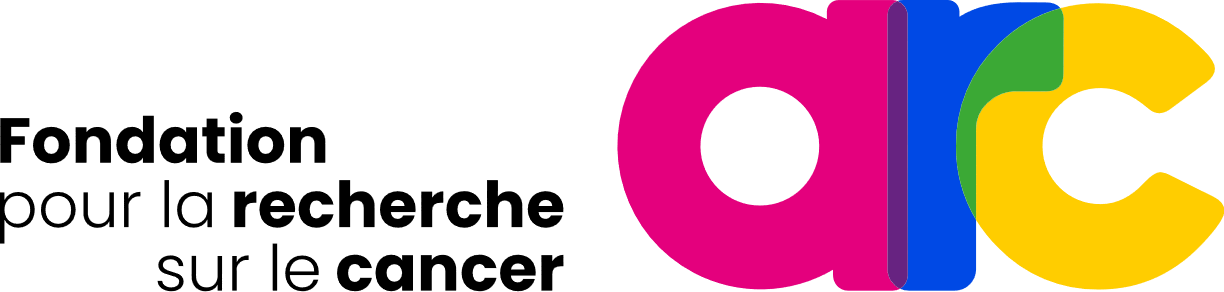 RNA profiling of molecule-crowded nuclear micro-environments

Nathan Lecouvreur

Thierry Forné’s team
IGMM, Montpellier
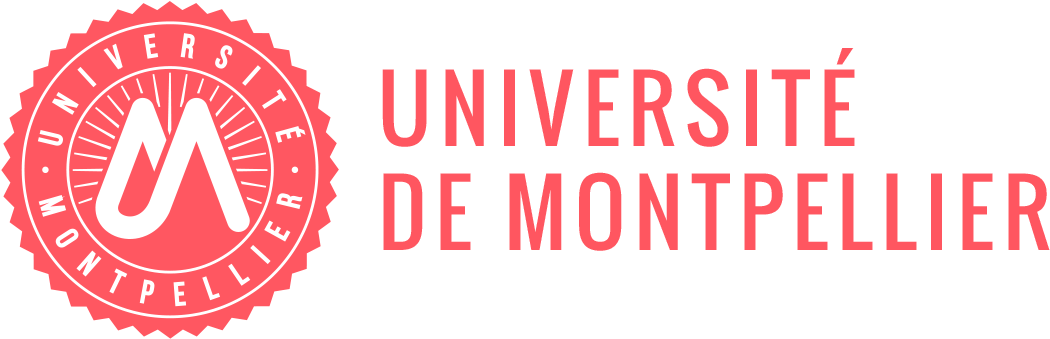 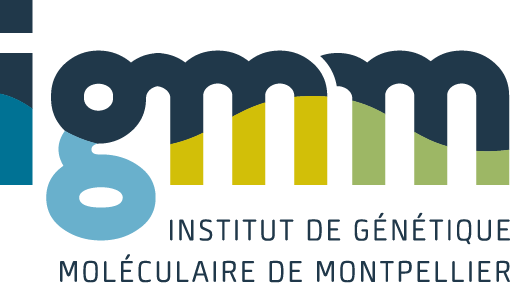 1
[Speaker Notes: Hello everyone and thank you for having me here today, I am nathan Lecourveuvreur, a second year PhD student in Thierry Forné’s team and today I will present par of my PhD project, which revolves around the RD-HRS method, which allows us to obtain new insights on the relationship between phase seperation, DNA and RNA.]
Introduction
	Genome organization and molecular crowding
	The HRS technique
2
[Speaker Notes: First of all I will introduce the main topics of my PhD, nuclear bodies andp hase separation and the HRS technique]
Genome organization and molecular crowding
Nucleosomal scale
Supranucleosomal 
scale
Nuclear 
scale
~10kb
~3Mb
1 pb - ~10 kb
~100Mb - ~3000Mb
INTRA-TAD 
DYNAMICS
INTER-TAD 
DYNAMICS
EPIGENETIC MODIFICATIONS
NUCLEAR 
POSITIONING
~10kb
CHROMATIN 
INTERACTIONS WITH NUCLEAR BODIES
NUCLEOSOMES
TOPOLOGICALLY 
ASSOCIATING 
DOMAINS = TADs
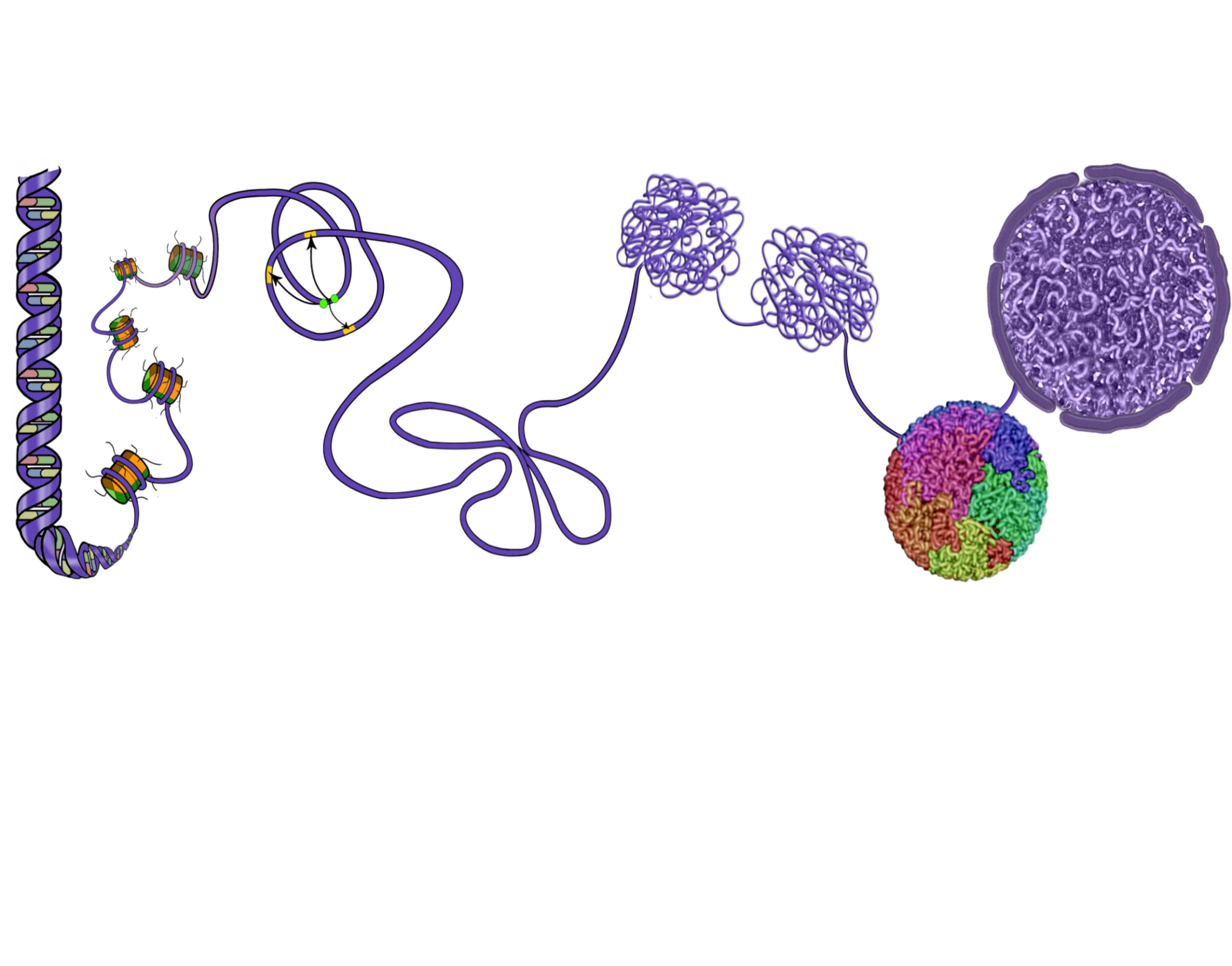 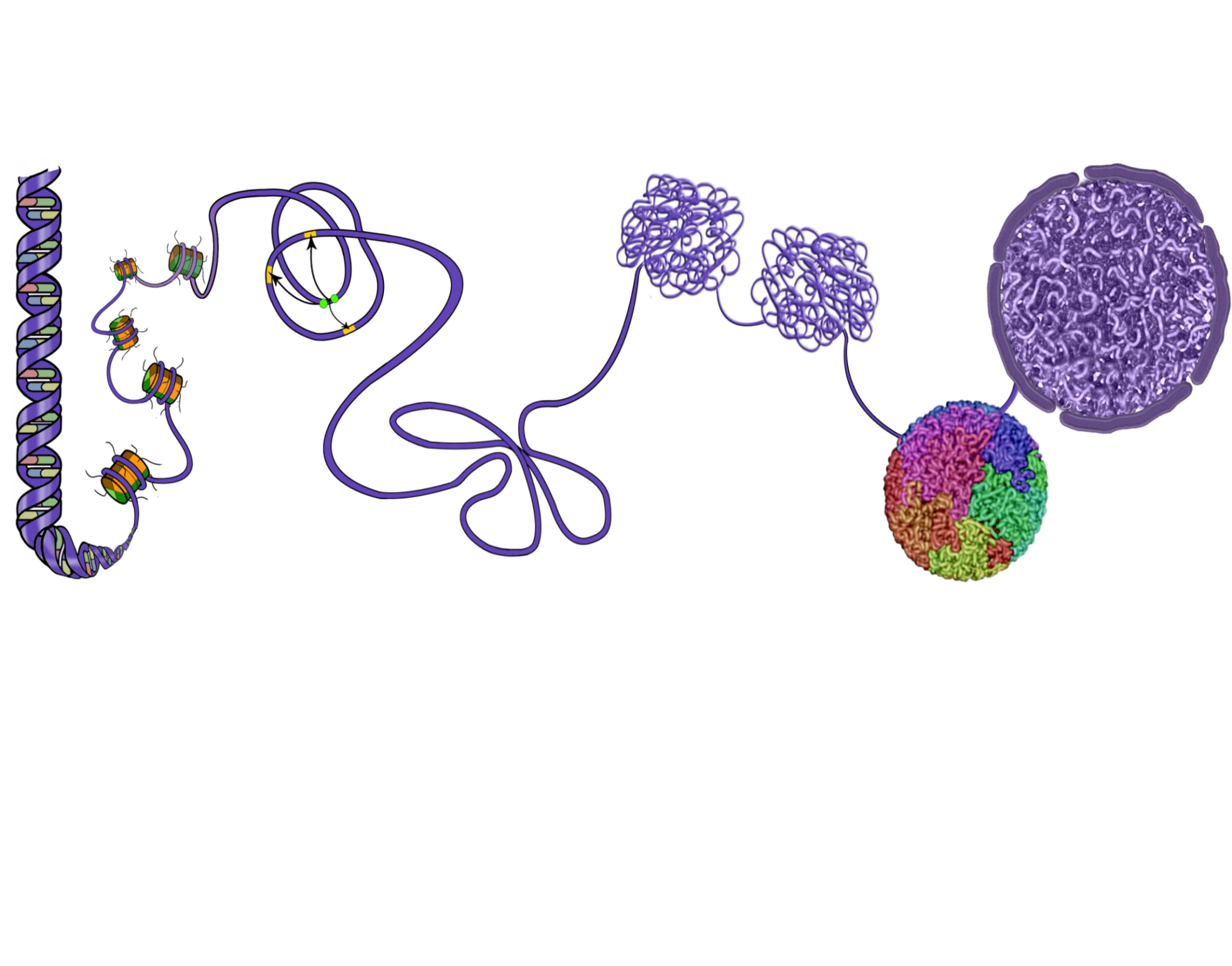 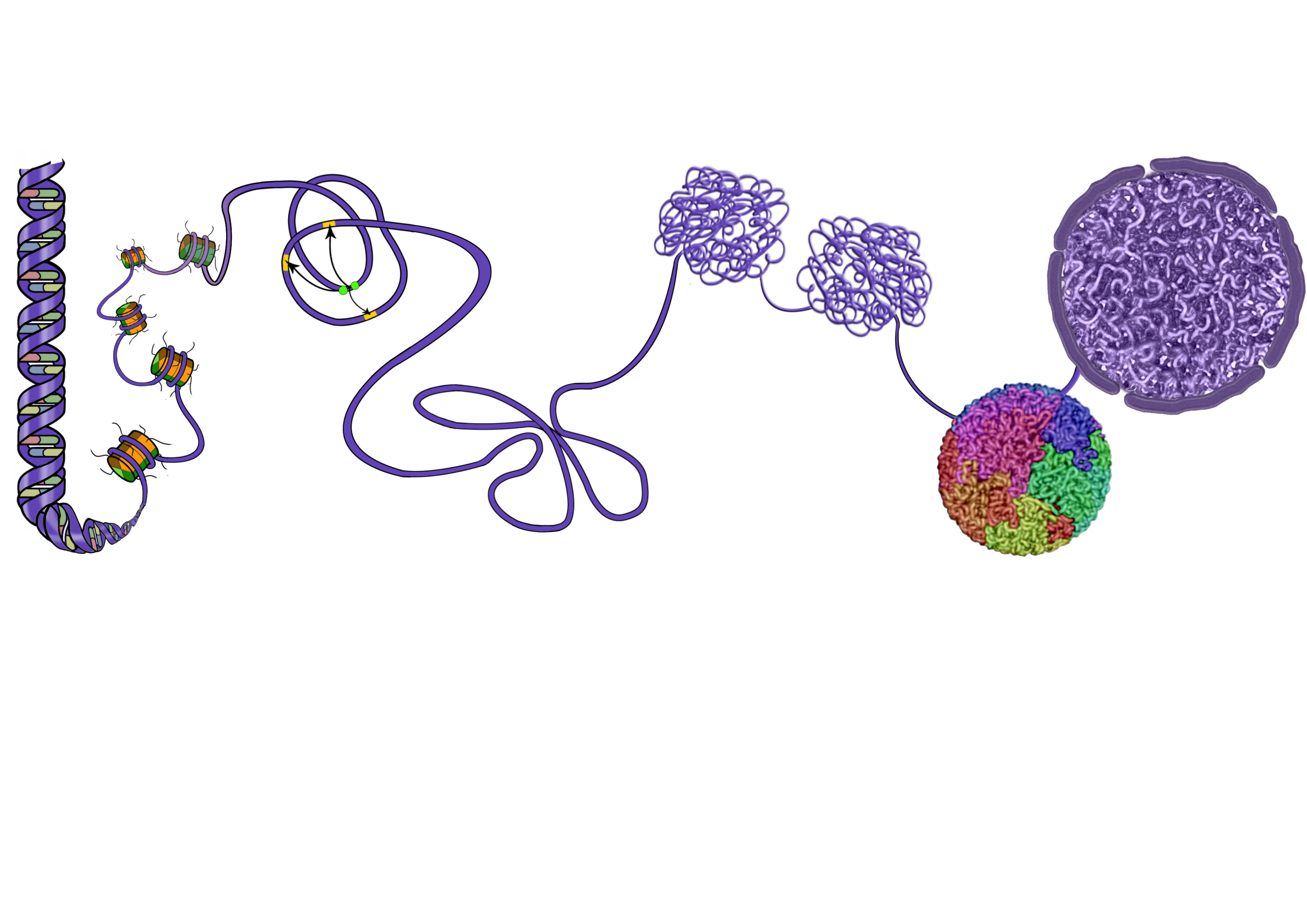 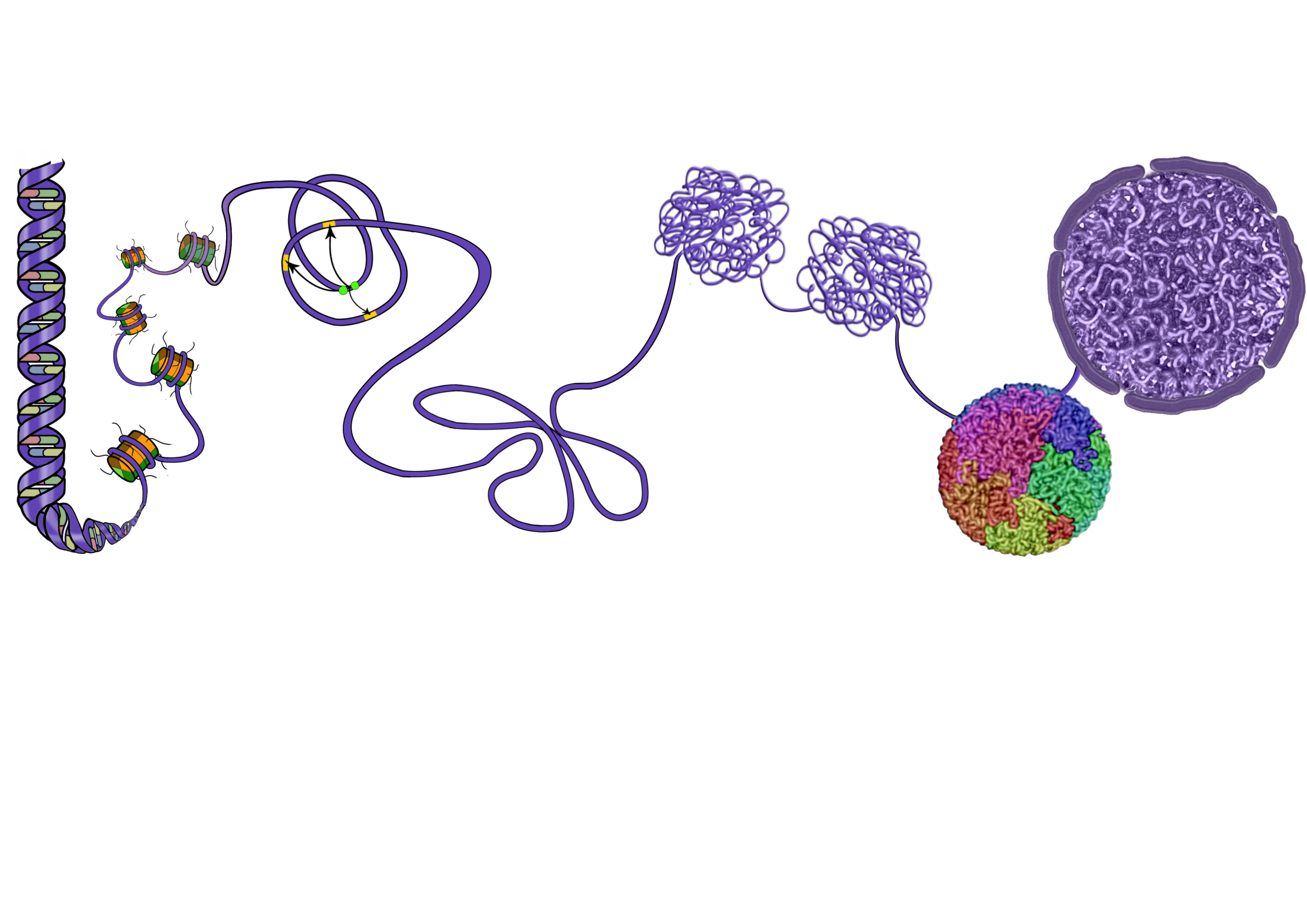 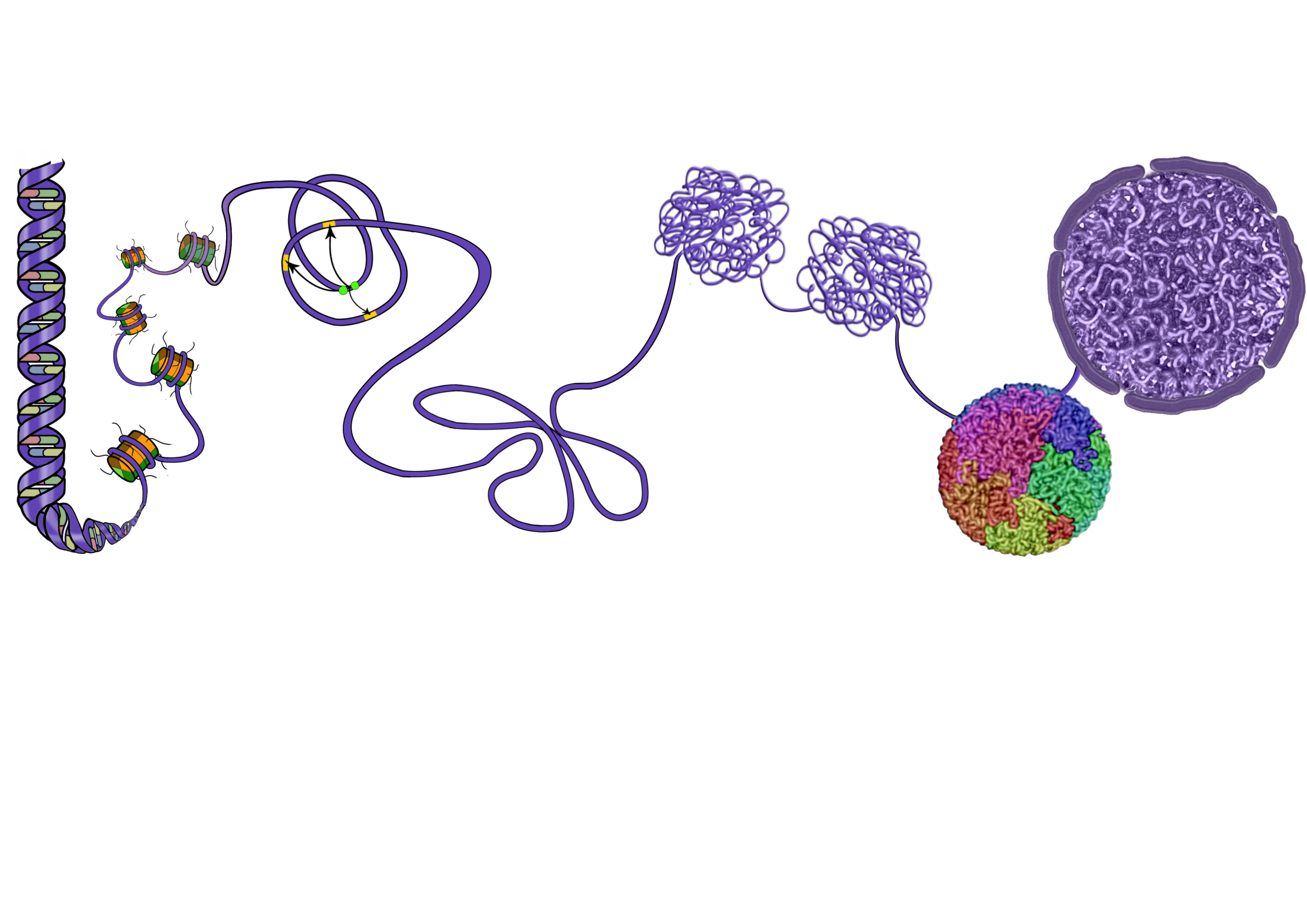 NUCLEAR  BODY
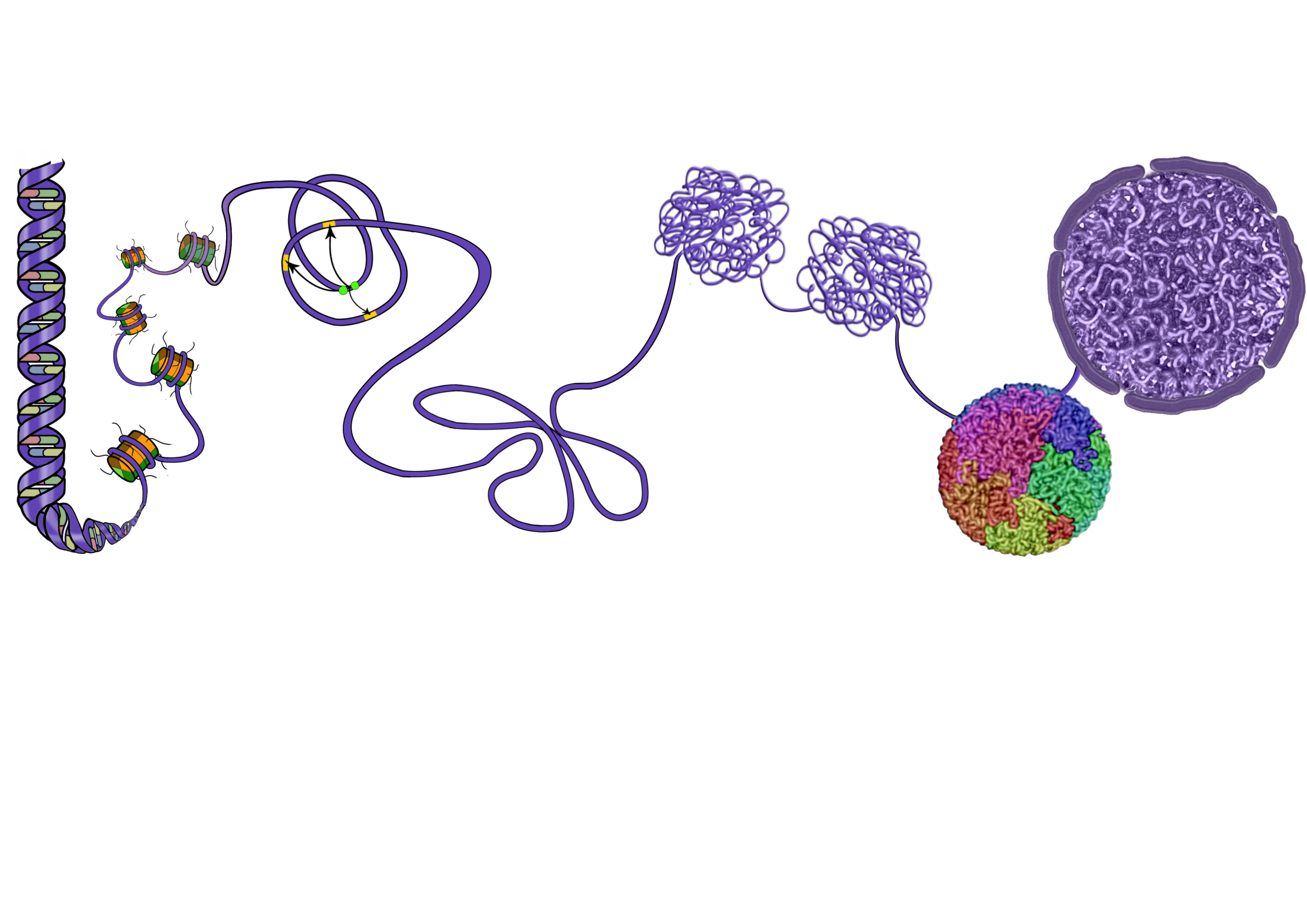 A
A
NUCLEAR  BODY
B
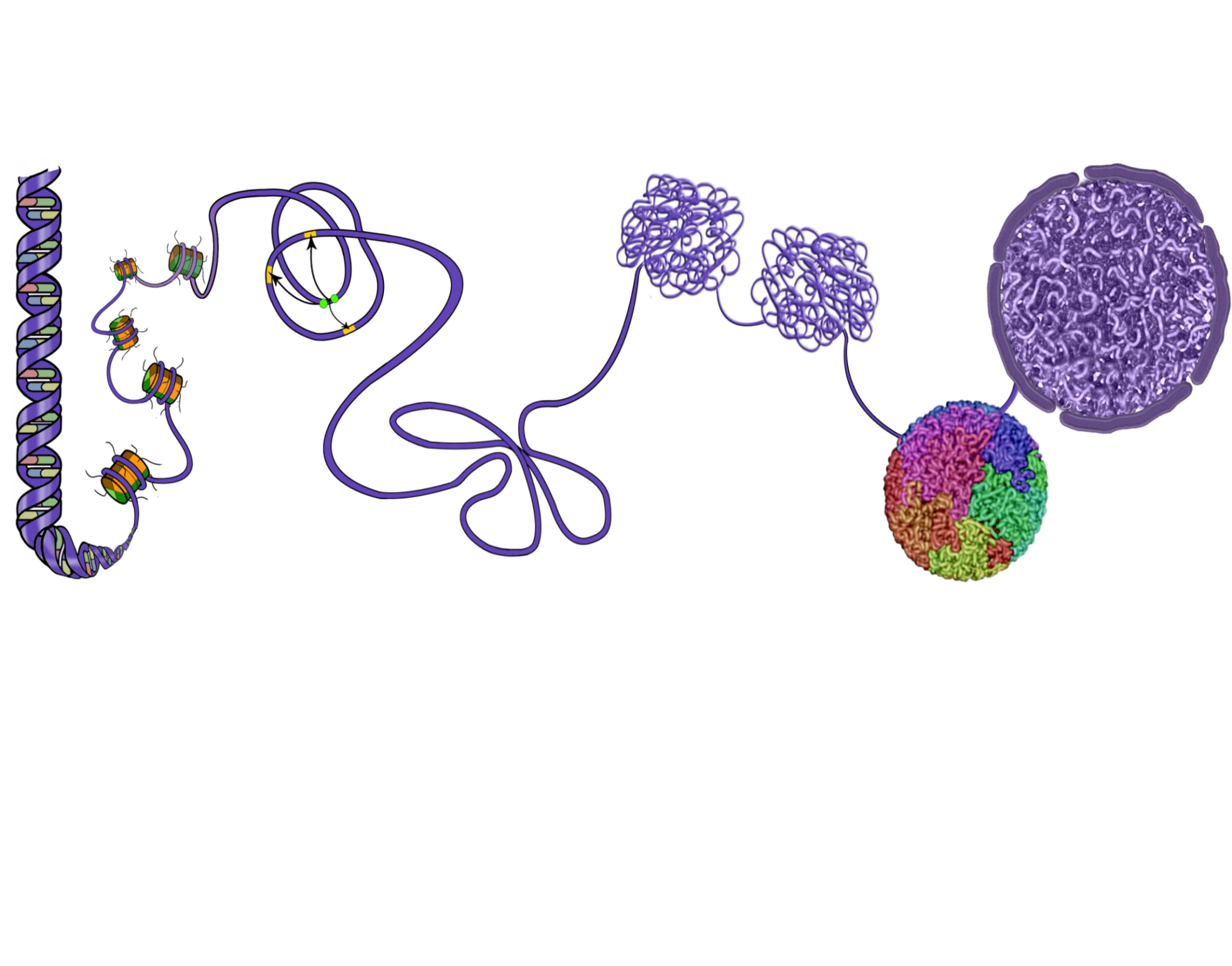 CHROMATIN 
 LOOPS
NUCLEAR  BODY
A
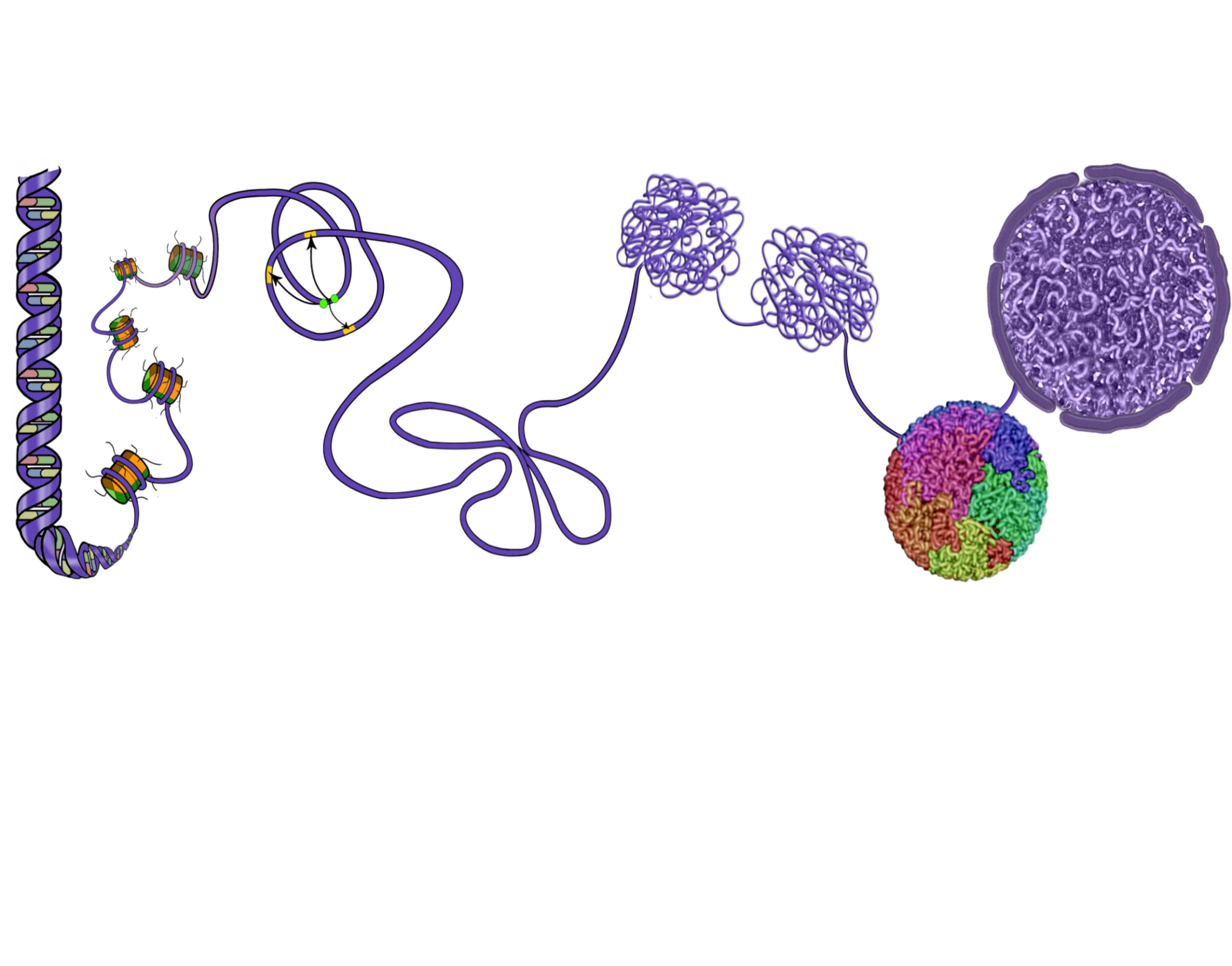 NUCLEUS
NUCLEAR  BODY
B
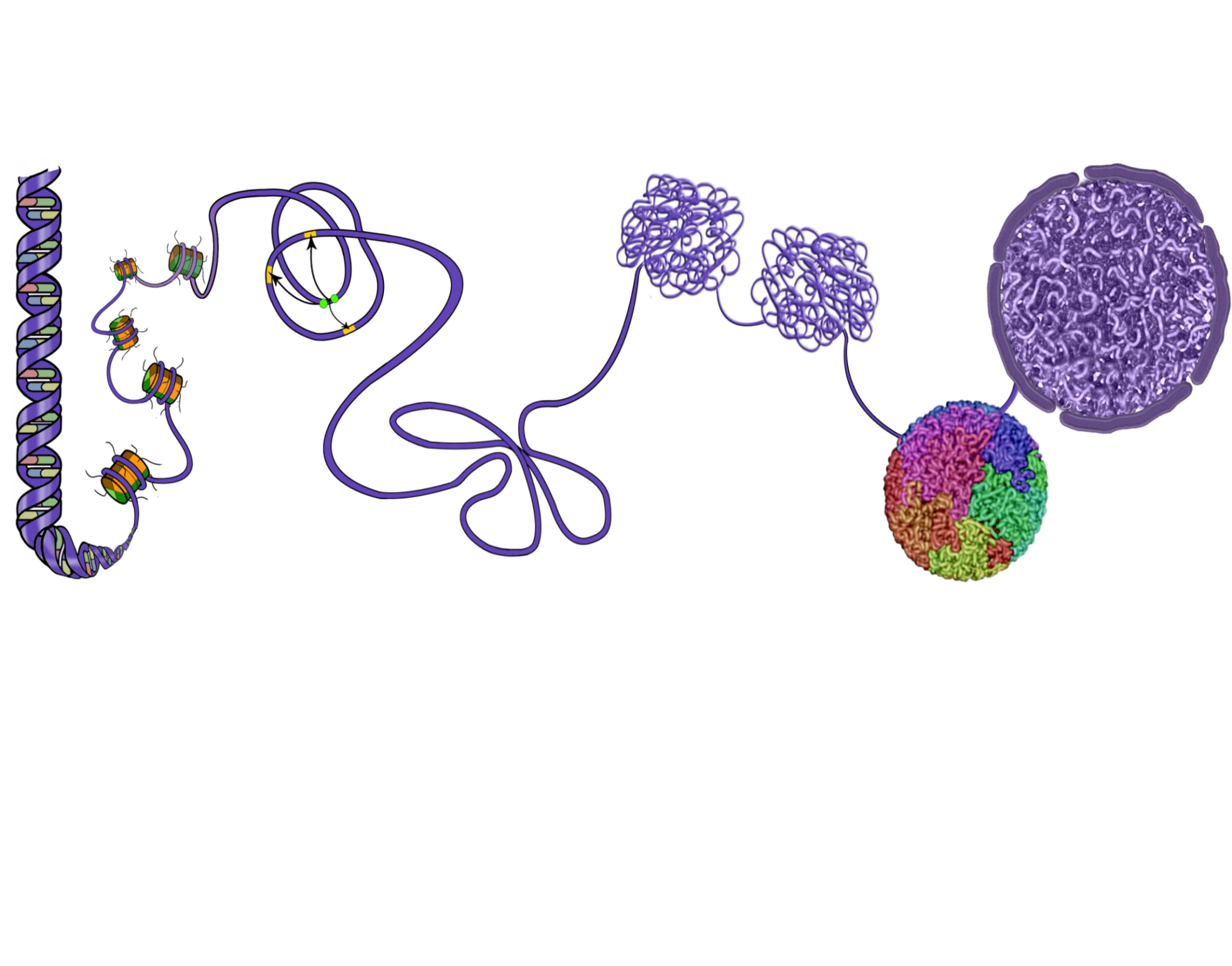 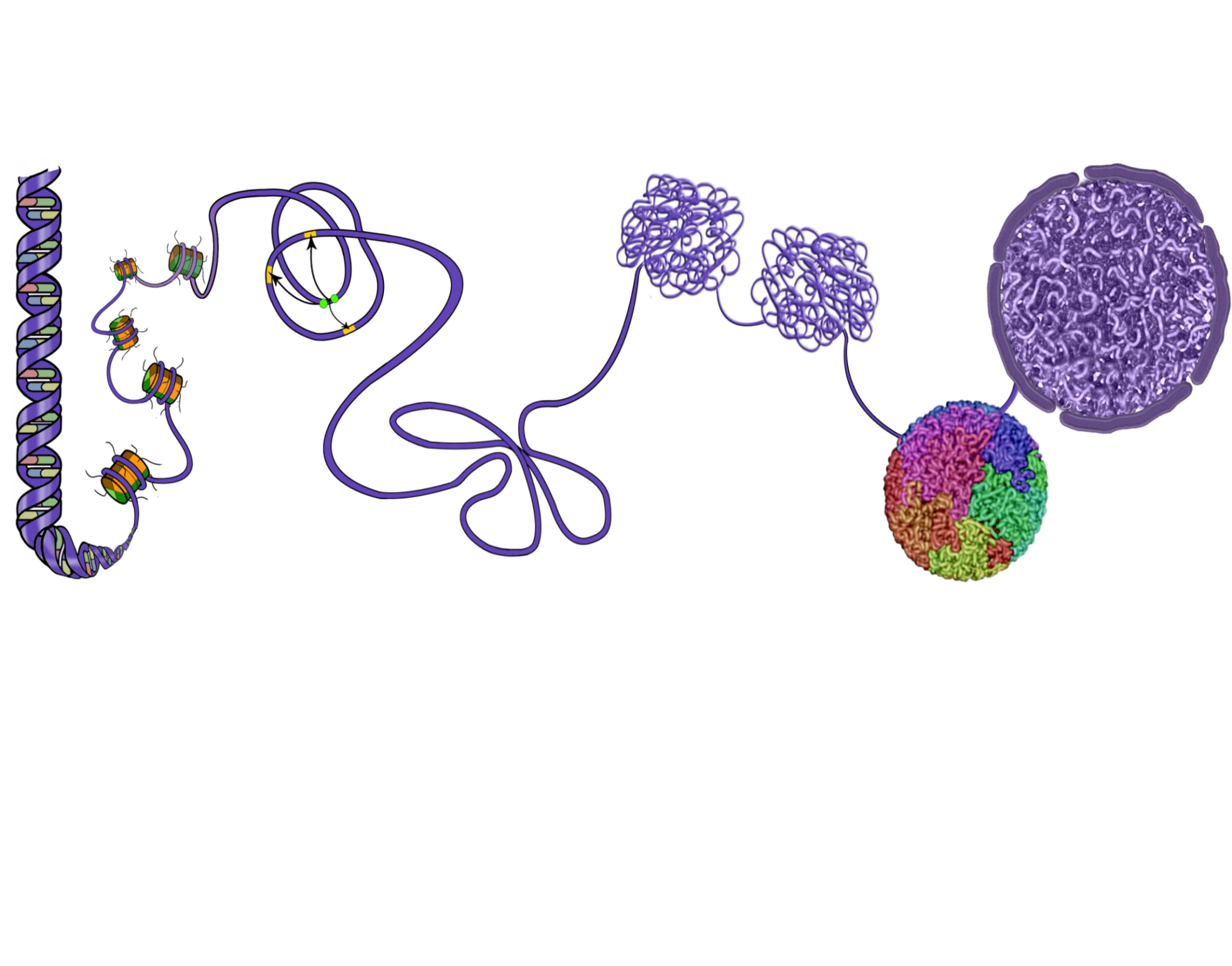 A/B CHROMOSOMAL
 COMPARTMENTS
CHROMOSOME TERRITORIES
3
Adapted from Ea et al. 2015
[Speaker Notes: Inter tad interaction happen in nuclear micro environements throught high molecular crowding]
Genome organization and molecular crowding
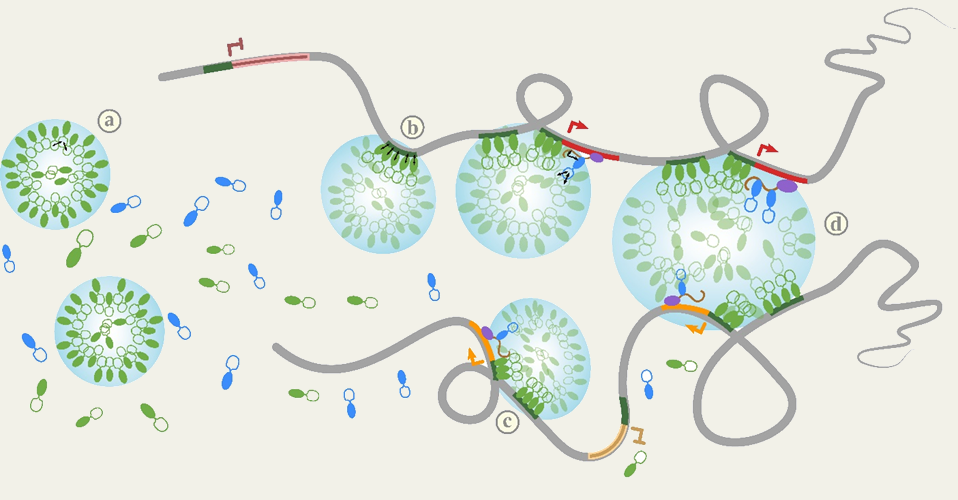 Lesne et al. Genes 10:E1049, 2019.
Nuclear bodies are formed by phase separation,

Due to local concentrations of proteins
4
[Speaker Notes: As I said the nuclear bodies are formed by phase seperation, which happens when a protein has a more affinty with itself than its solvant. This will make aggregates of the protein that will end as droplets of high concentration of the protein of interest. But other proteins can locate to these droplets but also DNA can be dragged within DNA binding proteins are contained insidet he droplets. Even RNA can be found within these droplets and even give a higher level of organization.]
Genome organization and molecular crowding
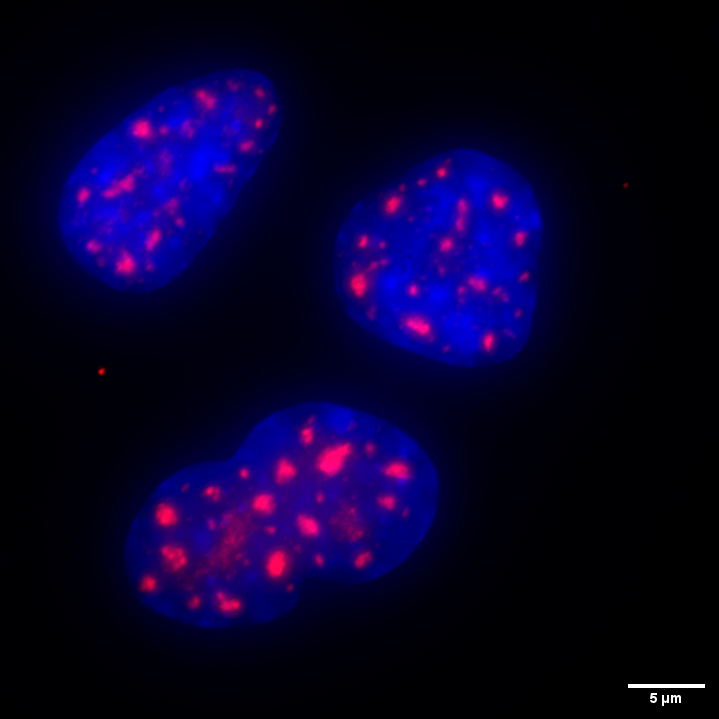 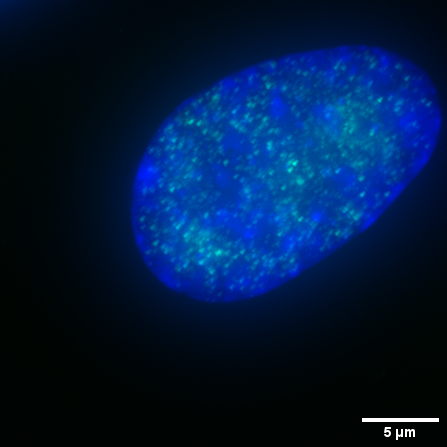 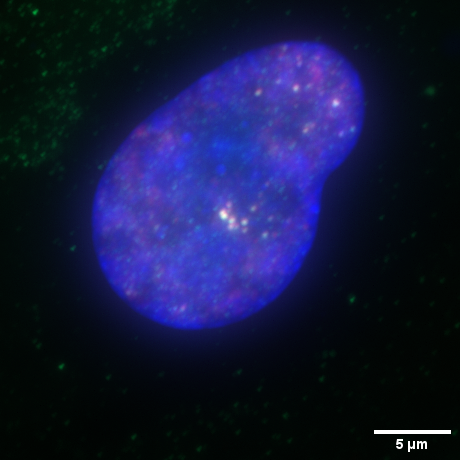 Membraneless organels : (MLO)
Formed by phase separation
Distinguishable by specific proteins
Various role, most often on gene expression
Nuclear Speckles
SC35
Transcriptional condensates
Pol2 CTD pS2
Paraspeckles
NONO
PSPC1
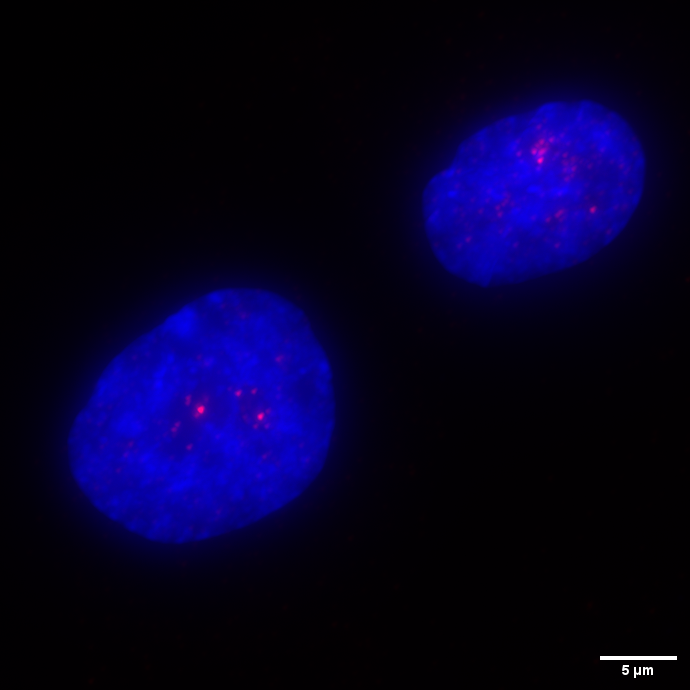 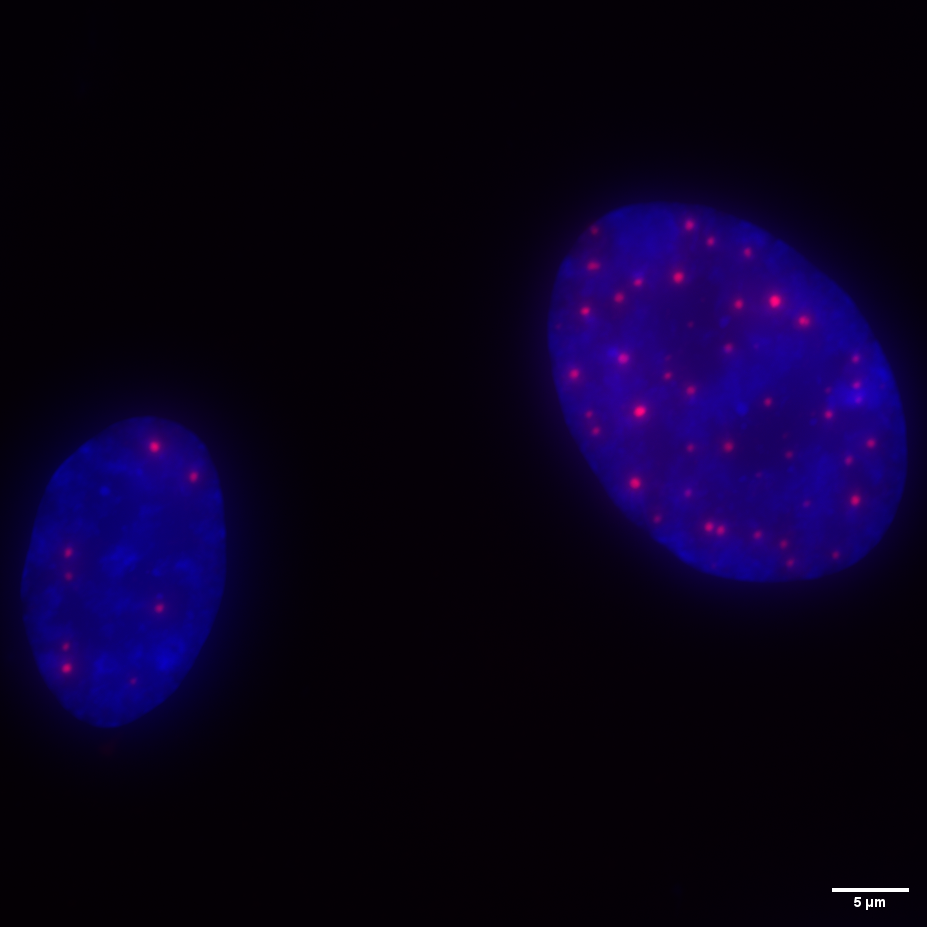 PML Bodies
PML
Polycomb Bodies
Bmi1
5
[Speaker Notes: So one of the topics from my PhD will be the nuclear bodies. They are membraneless organels within the nucleus and are formed by phase seperation. There is ahuge variety of nuclear bodies and they are distiguishable by the proteins that compose them. They can have various roles, but most of them are based around the regulation of gene expression and RNA processing.]
Introduction
	Genome organization and molecular crowding
	The HRS technique
6
[Speaker Notes: First of all I will introduce the main topics of my PhD, nuclear bodies andp hase separation and the HRS technique]
The RD-HRS allows the study of DNA and RNA associated to nuclear bodies
Cells (tissues, cultures)
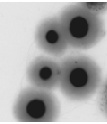 Isolation of nuclei
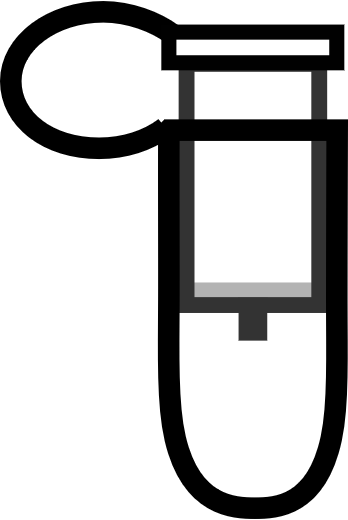 PBS Wash
Permeabilization
2M NaCl treatment
Nuclear halos
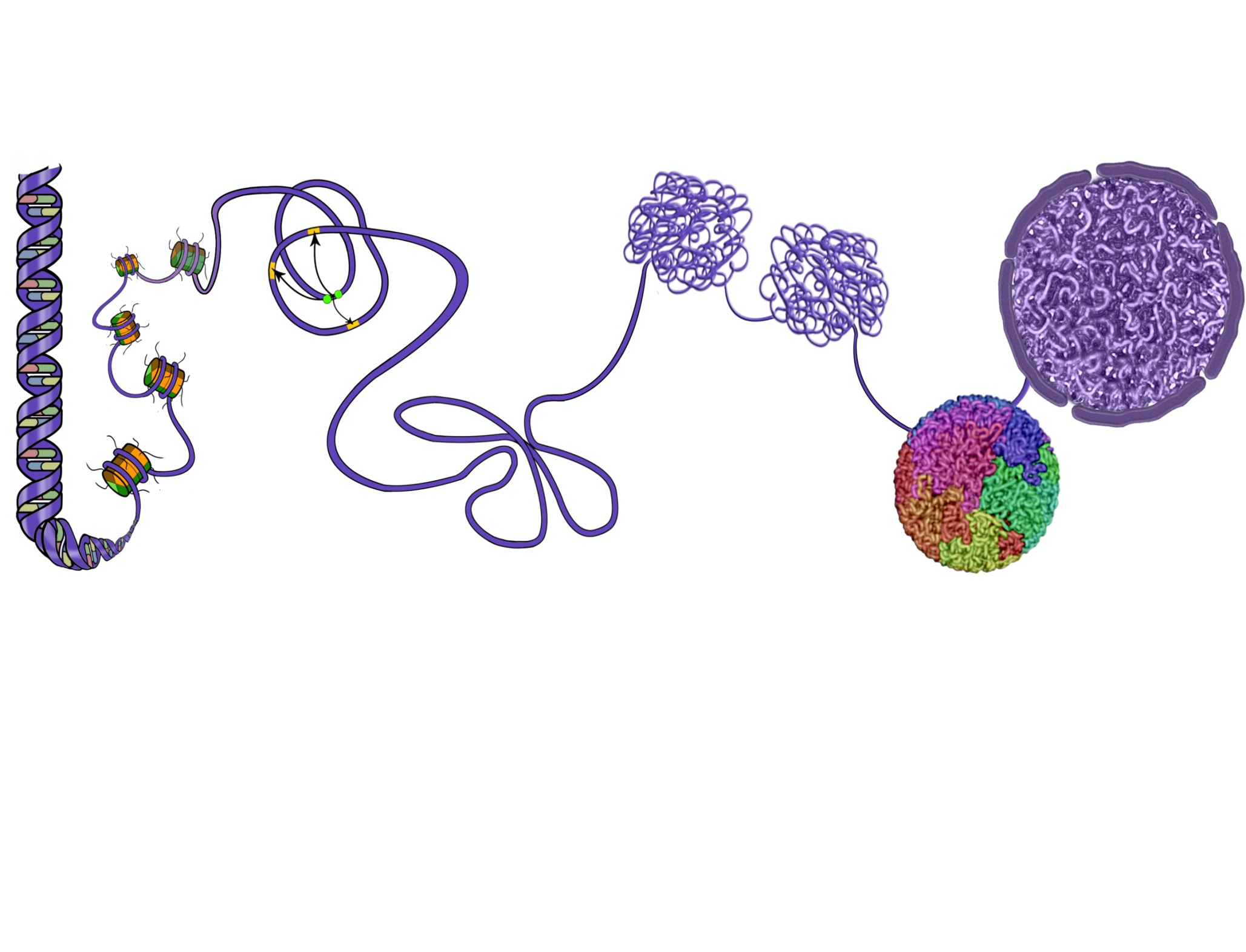 Washes
Restriction enzyme digestion
Ultrafiltration
Ultrafiltration unit
Soluble
Insoluble
7
[Speaker Notes: RD-HRS since from the same sample we get the RNA and DNA
Filtre pour loops

Dessin du filtre]
The RD-HRS allows the study of DNA and RNA associated to nuclear bodies
Cells (tissues, cultures)
Isolation of nuclei
PBS Wash
qPCR
DNAseq
Permeabilization
2M NaCl treatment
Nuclear halos
Washes
Soluble DNA
Insoluble DNA
Restriction enzyme digestion
Ultrafiltration
Soluble
Insoluble
8
[Speaker Notes: RD-HRS since from the same sample we get the RNA and DNA
Filtre pour loops

Dessin du filtre]
Characterizing the HRS sequences in mouse ES cells
HRS are DNA sequences enriched in the Insoluble fraction relative to the soluble fraction:
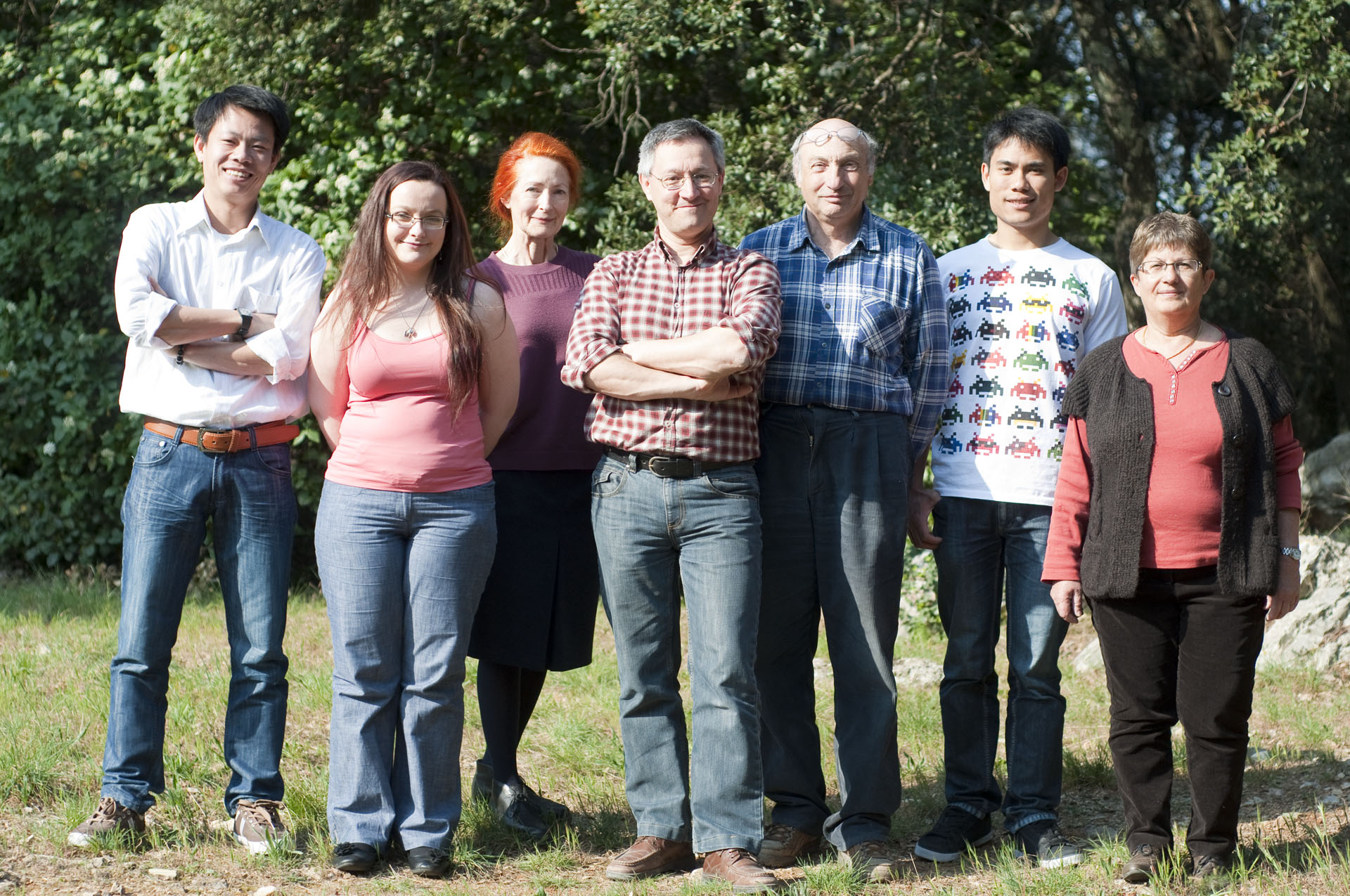 have a preferential spacial proximity (HiC data, Ren et al. 2009)

are associated with the active A compartment

are enriched in active transcriptional start sites (TSS)

are enriched in active super-enhancers

Include nuclear body associated sequences (Histone genes, tRNA genes, …)
Marie-Odile Baudement
HRS display preferential spacial proximity
Active super enhancers are over represented in HRS
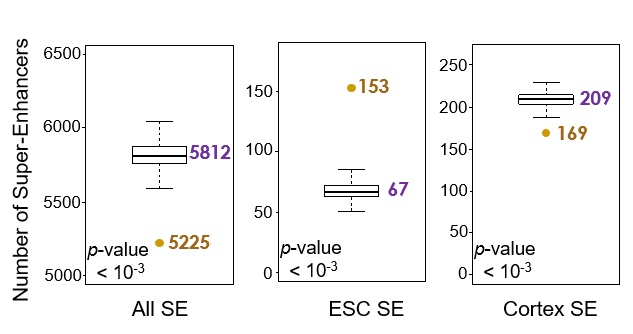 Baudement et al. Genome Research 28:1733-1746, 2018
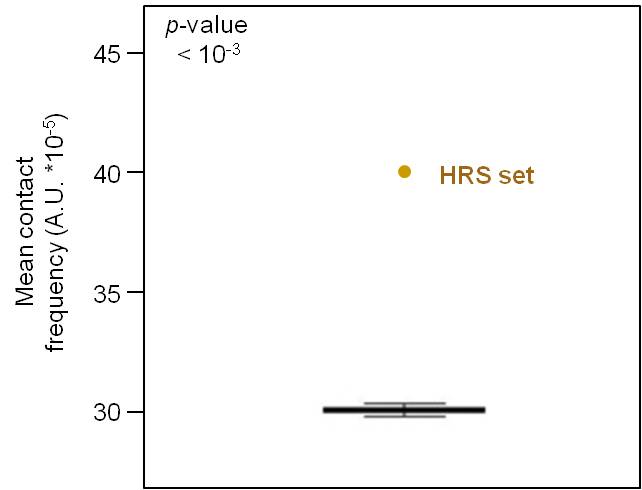 9
HRS set / random sequences
[Speaker Notes: To characterise these HRS Marie Odile the phd student that developed the HRSseq performed experiments on mouse ES cells and she showed that the HRS display a high spacial proximity when compared to mESC HiC data. She also showed that they were associated with the A compartment. She then tried to look at the TSS content inside the HRS, and she found a high correlation but only with active TSS. Then she chose to look at the super enhancers since when active they are supposed to localise a type of nuclear body, the transcriptional condensates. And she didn’t find a correlation between the HRS and the whole pool of super enhancers, but only with the ones that are active in mESCs. She also found sequences that are very well known to associate to nuclear bodies, such as histone genes, tRNA genes and much more.
These results show us that the HRS is a good method to study the global association of DNA to nuclear bodies.]
Characterization of the RNA content in the HRS fractions in IMR90 cells
HRS : High-salt Recovered Sequence Assay
IMR90 cells
Human Fetal Lung Fibroblasts
(Female)
Cells (tissues, cultures)
Isolation of nuclei
PBS Wash
PBS Wash
Permeabilization
Permeabilization fraction
2M NaCl treatment
High salt fraction
Nuclear halos
Washes
Washing fraction
Restriction enzyme digestion
Ultrafiltration
Soluble
Insoluble
Insoluble fraction
Soluble fraction
10
[Speaker Notes: So I analysed the fractions from an HRS experiment on IMR90 cells, which are human fœtal lung fibroblasts, and analysed it using RT-qPCR I checked each fraction for the presence of 3 RNA, the 18S ribosomic RNA, the GAPDH mRNA and the long non coding Neat1 RNA. So we can see for each fraction the % of RNA that is recovered at each fraction. We can see that in the permeabilization fraction we have most of the ribosomic RNA and 30% of the mRNA can be found in this fraction, but we barely find any Neat1 in this fraction. In the next step we find more than 10 times less RNA, and even less in the washes. In the soluble fraction we can’t even detect any RNA. BUT in the Insluble fraction we can find RNA, but very little 18S RNA. But we find most Neat1 RNA in this fraction. But according to the litterature the Neat1 RNA is known to be located in a nuclear body.]
Characterization of the RNA content in the HRS fractions in IMR90 cells
Performed on IMR90 cells
human fœtal lung fibroblasts
HRS : High-salt Recovered Sequence Assay
Cells (tissues, cultures)
Insoluble RNA/DNA
Isolation of nuclei
95.7
PBS Wash
Nucleoplasmic 
RNA
Permeabilization
2M NaCl treatment
Nuclear halos
RNA recovery (% of total)
37.8
32.6
38
Washes
35.1
24.5
Restriction enzyme digestion
18.3
Ultrafiltration
7.4
3.9
1.2
1.6
1.4
0.9
0.7
0.4
0.3
0
0
Soluble
Insoluble
Permabilization
HRS-RT-qPCR STEPS
11
[Speaker Notes: So I analysed the fractions from an HRS experiment on IMR90 cells, which are human fœtal lung fibroblasts, and analysed it using RT-qPCR I checked each fraction for the presence of 3 RNA, the 18S ribosomic RNA, the GAPDH mRNA and the long non coding Neat1 RNA. So we can see for each fraction the % of RNA that is recovered at each fraction. We can see that in the permeabilization fraction we have most of the ribosomic RNA and 30% of the mRNA can be found in this fraction, but we barely find any Neat1 in this fraction. In the next step we find more than 10 times less RNA, and even less in the washes. In the soluble fraction we can’t even detect any RNA. BUT in the Insluble fraction we can find RNA, but very little 18S RNA. But we find most Neat1 RNA in this fraction. But according to the litterature the Neat1 RNA is known to be located in a nuclear body.]
Characterization of the RNA content in the HRS fractions in IMR90 cells
RD-HRS : RNA/DNA High-salt Recovered Sequence Assay
Performed on IMR90 cells
Cells (tissues, cultures)
Isolation of nuclei
PBS Wash
Permeabilization
2M NaCl treatment
The Permeabilization fraction contains the Soluble nucleoplasmic RNA
And is the best suited to calculate the RNA enrichment in the Insoluble fraction
Nuclear halos
Washes
Restriction enzyme digestion
Ultrafiltration
Soluble
Insoluble
12
The RD-HRS allows the study of DNA and RNA associated to nuclear bodies
Cells (tissues, cultures)
Isolation of nuclei
PBS Wash
RT-qPCR
RNAseq
Permeabilization
2M NaCl treatment
Nuclear halos
Washes
Soluble RNA
Insoluble RNA
Restriction enzyme digestion
Ultrafiltration
Soluble
Insoluble
RNA
13
[Speaker Notes: RD-HRS since from the same sample we get the RNA and DNA]
Results
	HRS RNAseq
14
[Speaker Notes: First of all I will introduce the main topics of my PhD, nuclear bodies andp hase separation and the HRS technique]
The Insoluble fractions RNAseq reads map predominantly in introns
Qualimap analysis the genomic location of aligned reads
Insoluble RNA
Soluble RNA
Intergenic 
2.6+/-0.1%
Intergenic 
1.2+/-0,1%
Intronic 
21.7+/-4.2%
Exonic 
33.1+/-11.2%
Intronic
65.0+/-11.3%
Exonic 
76.3+/-4.2%
15
The Insoluble fractions RNAseq reads map predominantly in introns
Qualimap analysis the genomic location of aligned reads
Insoluble RNA
Soluble RNA
Intergenic 
2.6+/-0.1%
Intergenic 
1.2+/-0,1%
Most reads in the Insoluble fraction align to Intronic regions
Probably meaning that pre-mRNA transcripts are detected in the Insoluble fraction
Intronic 
21.7+/-4.2%
Exonic 
33.1+/-11.2%
Intronic
65.0+/-11.3%
Exonic 
76.3+/-4.2%
16
More than 5500 genes are differentially retained in the Soluble and Insoluble RNA
Differential analysis of genebody reads 
between the Soluble and Insoluble RNA
37733
2531
3137
17
Histone mRNA are enriched in the Soluble RNA
0-10000
0-10000
Soluble Fraction
RNAseq
Replicates
Soluble
RNAseq
Replicates
HIST1 locus
Insoluble Fraction
RNAseq
Replicates
Insoluble
RNAseq
Replicates
H1-5 : FC=0.0647
adj. p-value=1.2 10-92
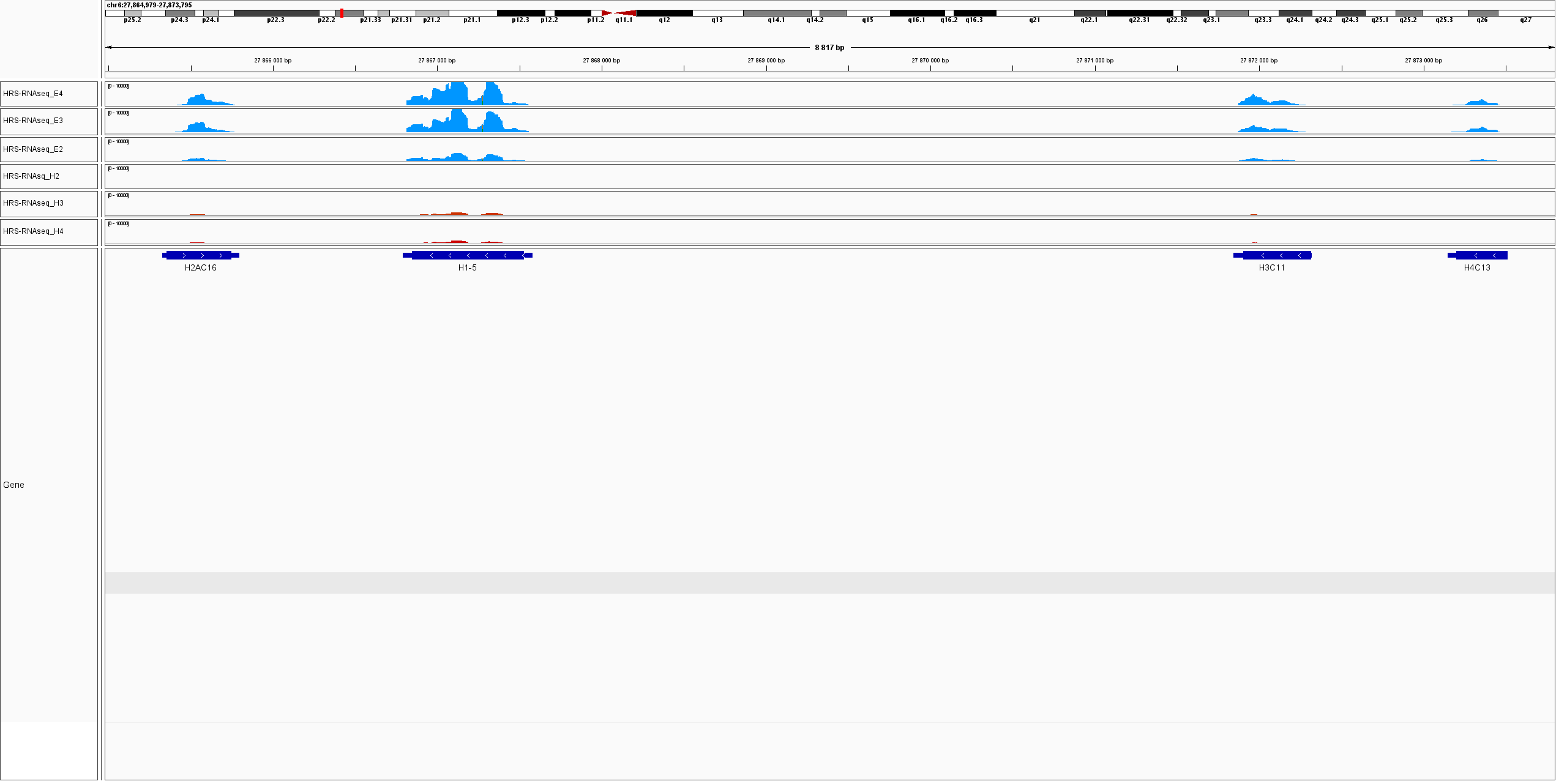 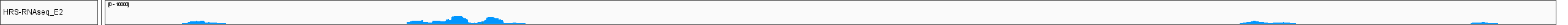 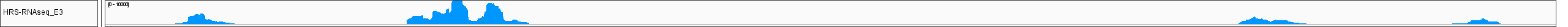 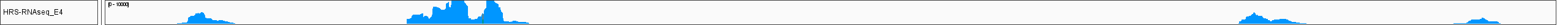 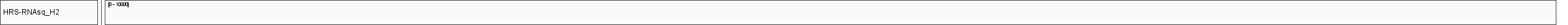 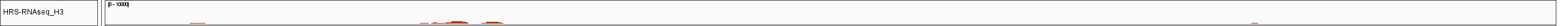 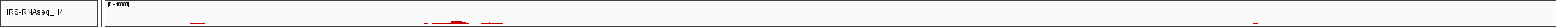 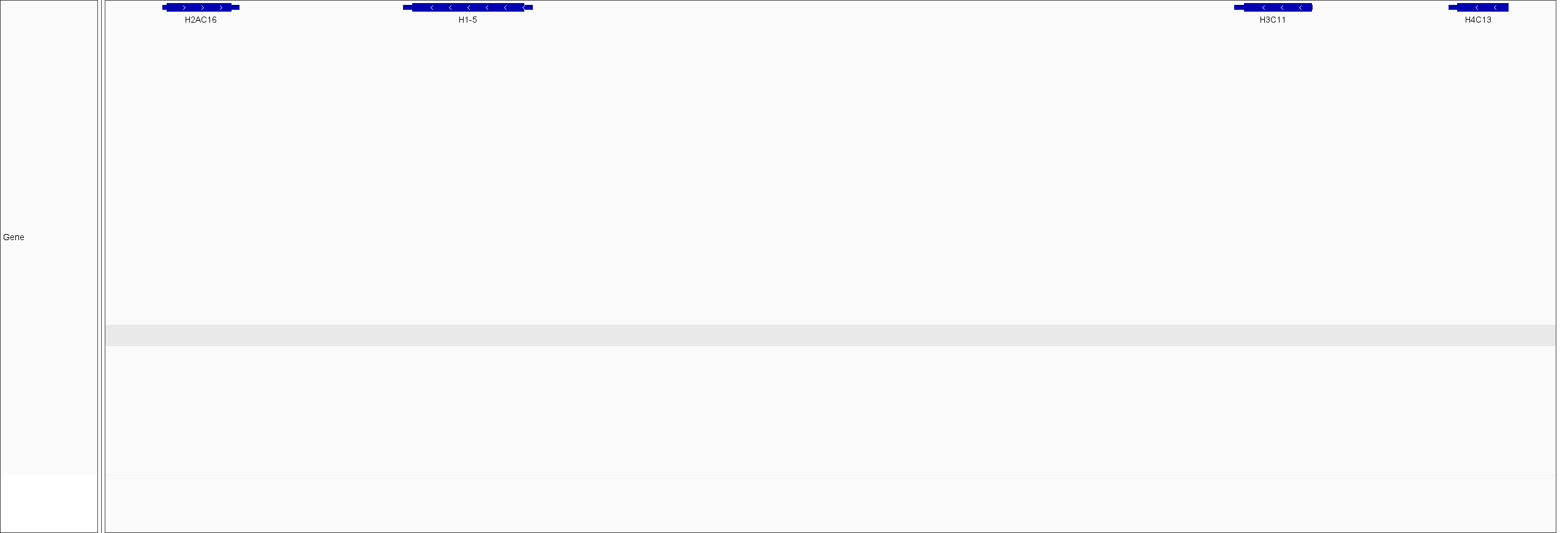 18
Histone mRNA are enriched in the Soluble RNA
HIST1 locus
H1-5 : FC=0.0647
adj. p-value=1.2 10-92
10X zoom on the Insoluble track
0-10000
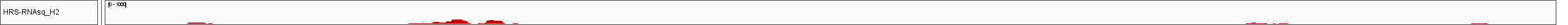 0-1000
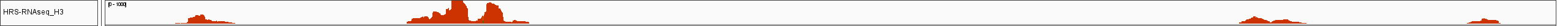 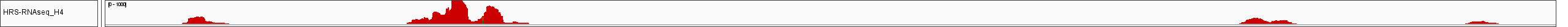 Soluble Fraction
RNAseq
Replicates
Soluble
RNAseq
Replicates
Insoluble Fraction
RNAseq
Replicates
Insoluble
RNAseq
Replicates
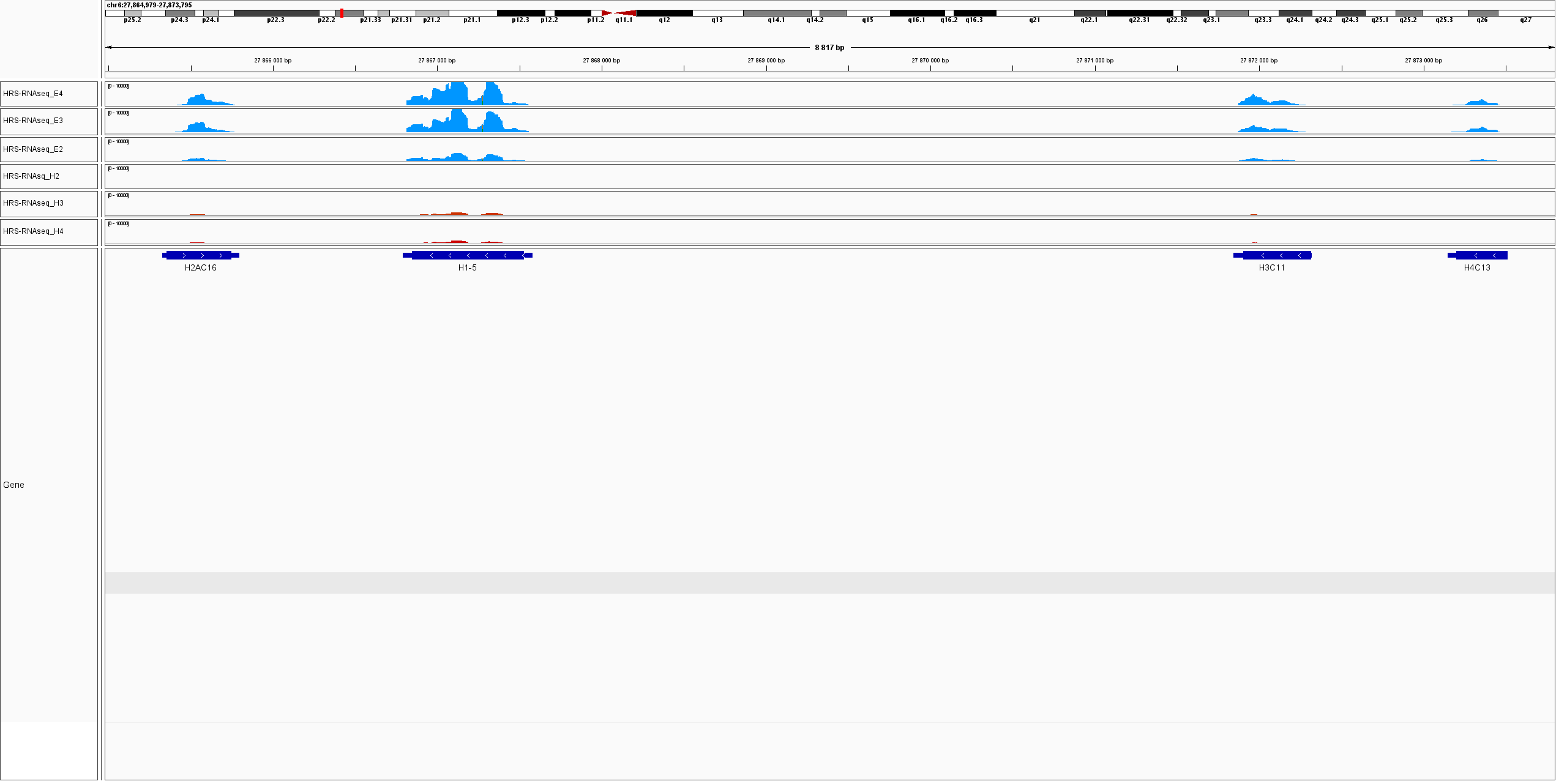 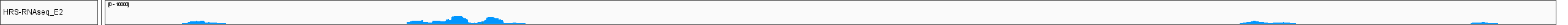 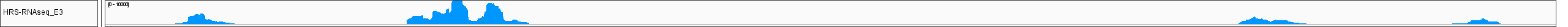 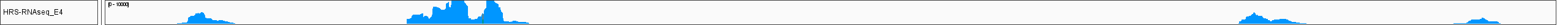 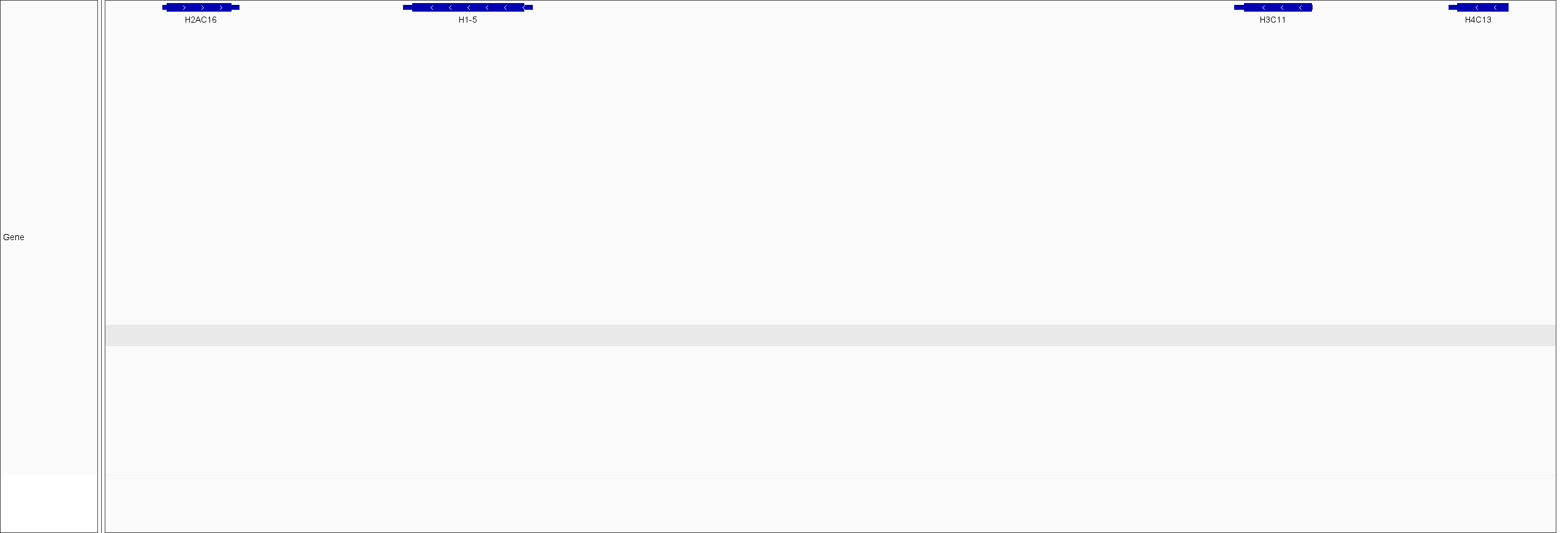 19
Histone mRNA are enriched in the Soluble RNA
HIST1 locus
H1-5 : FC=0.0647
adj. p-value=1.2 10-92
10X zoom on the Insoluble track
0-10000
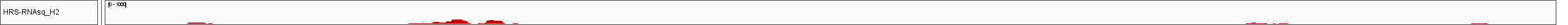 0-1000
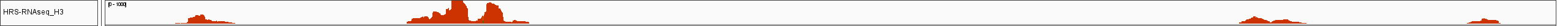 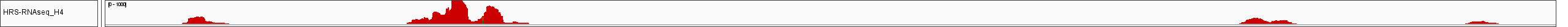 Soluble Fraction
RNAseq
Replicates
Soluble
RNAseq
Replicates
Insoluble Fraction
RNAseq
Replicates
Insoluble
RNAseq
Replicates
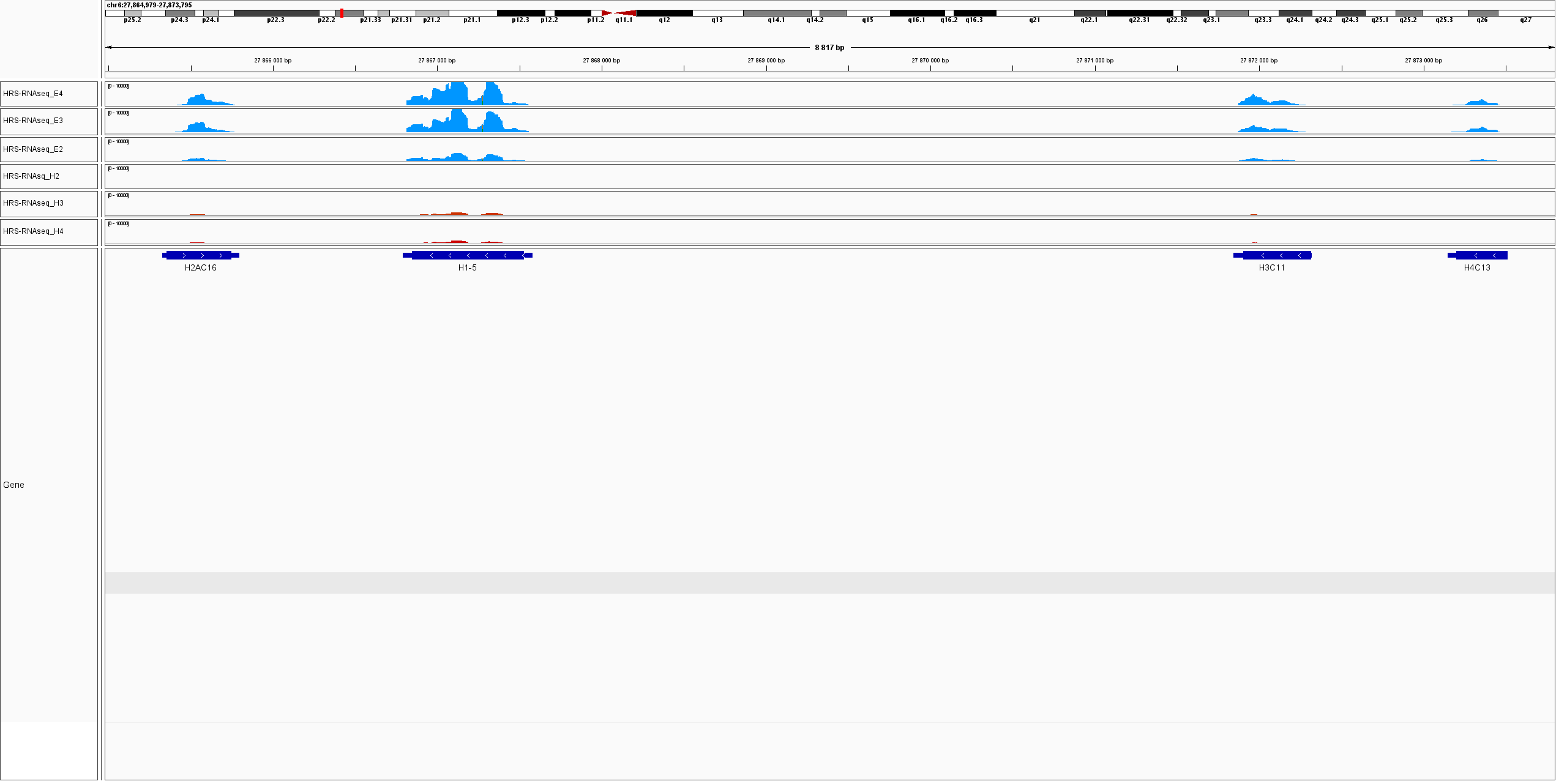 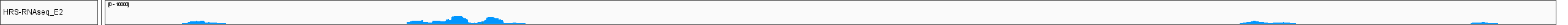 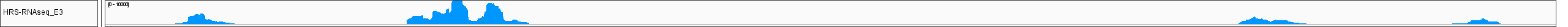 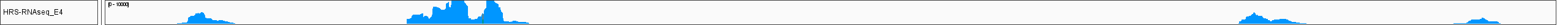 Highly enriched in the soluble fraction
But still detected in the Insoluble fraction
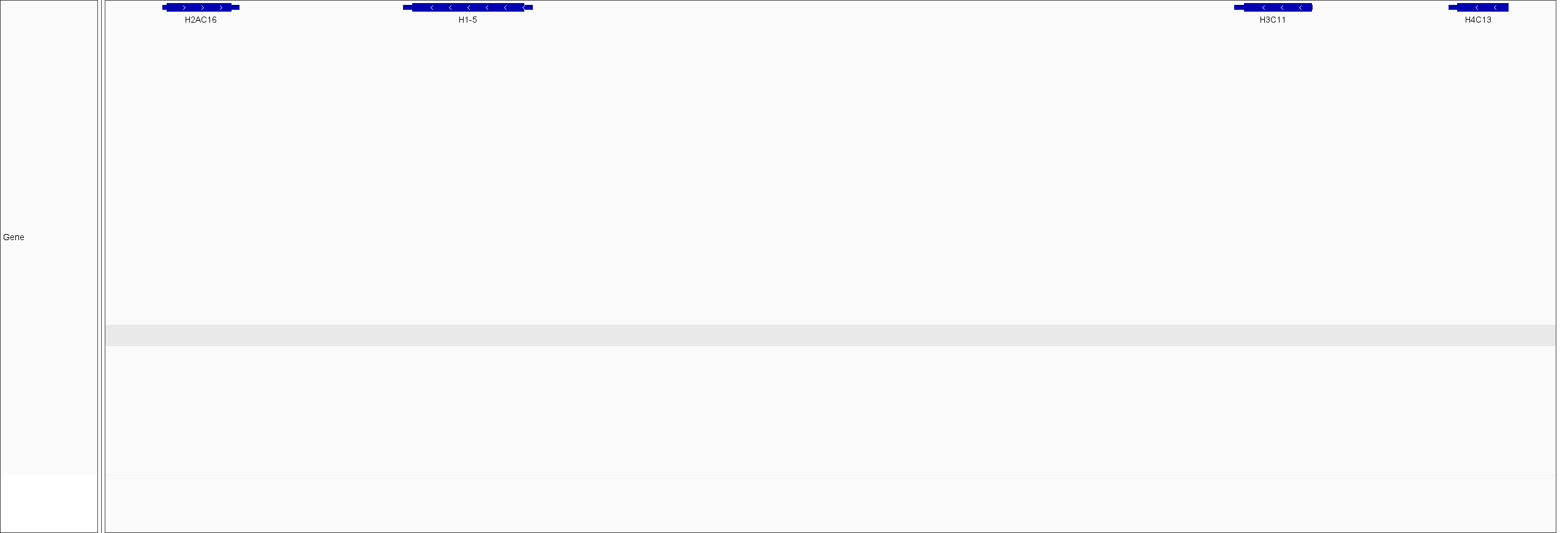 Histone mRNA seem to be released very fast from the Histone locus bodies
20
Histone mRNA are enriched in the Soluble RNA
H2AZ1 locus
FC=0.0839
adj. p-value= 1.8 10-76
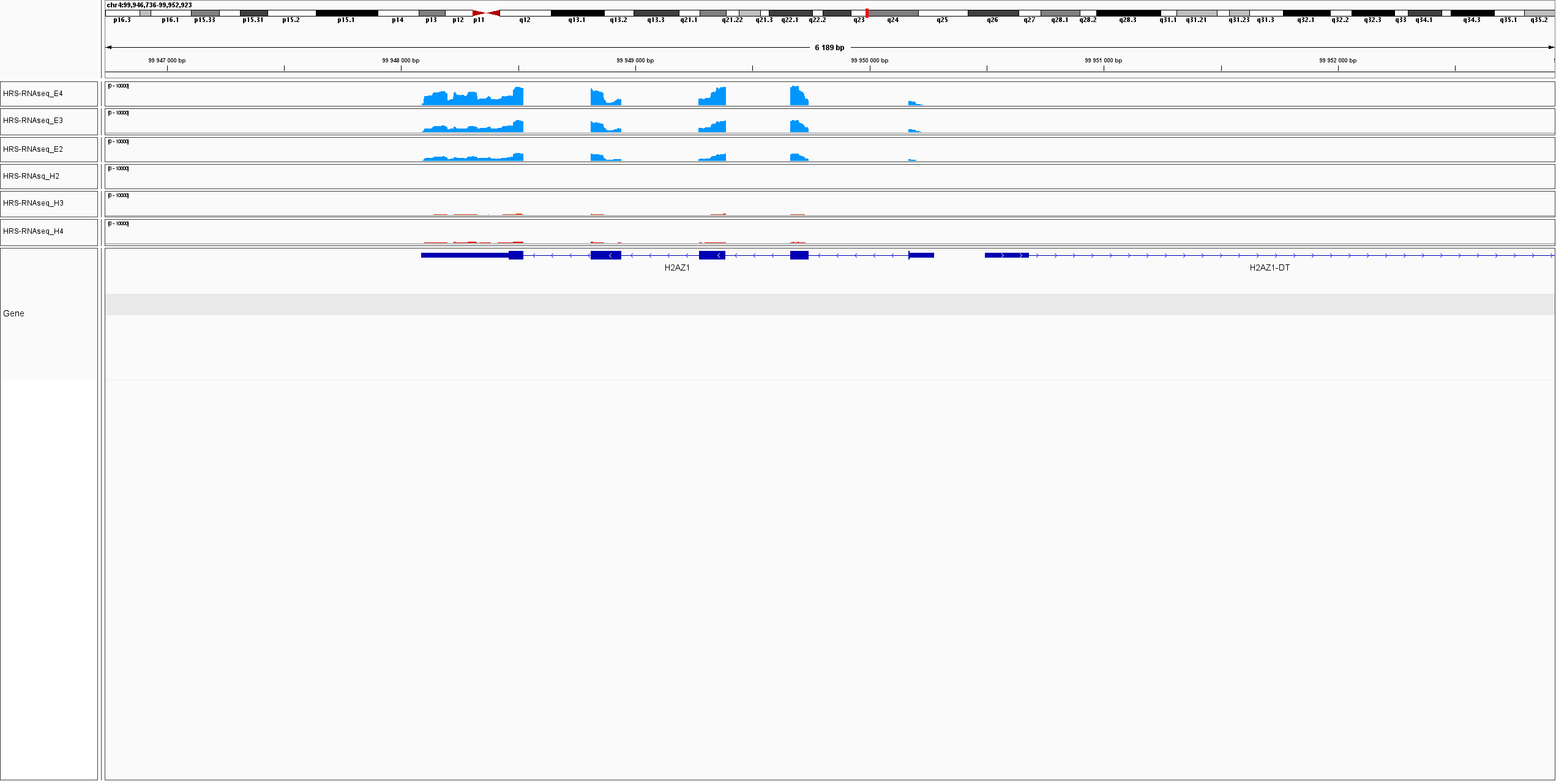 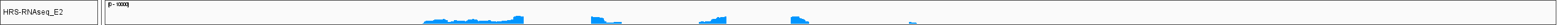 0-10000
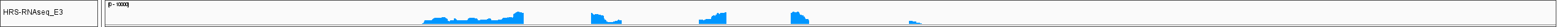 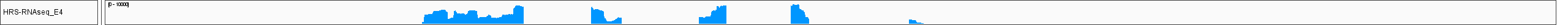 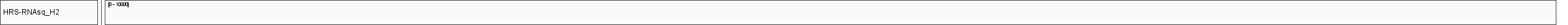 0-10000
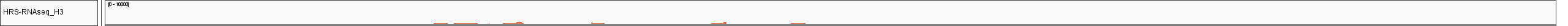 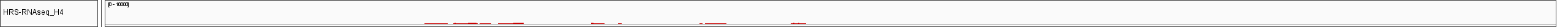 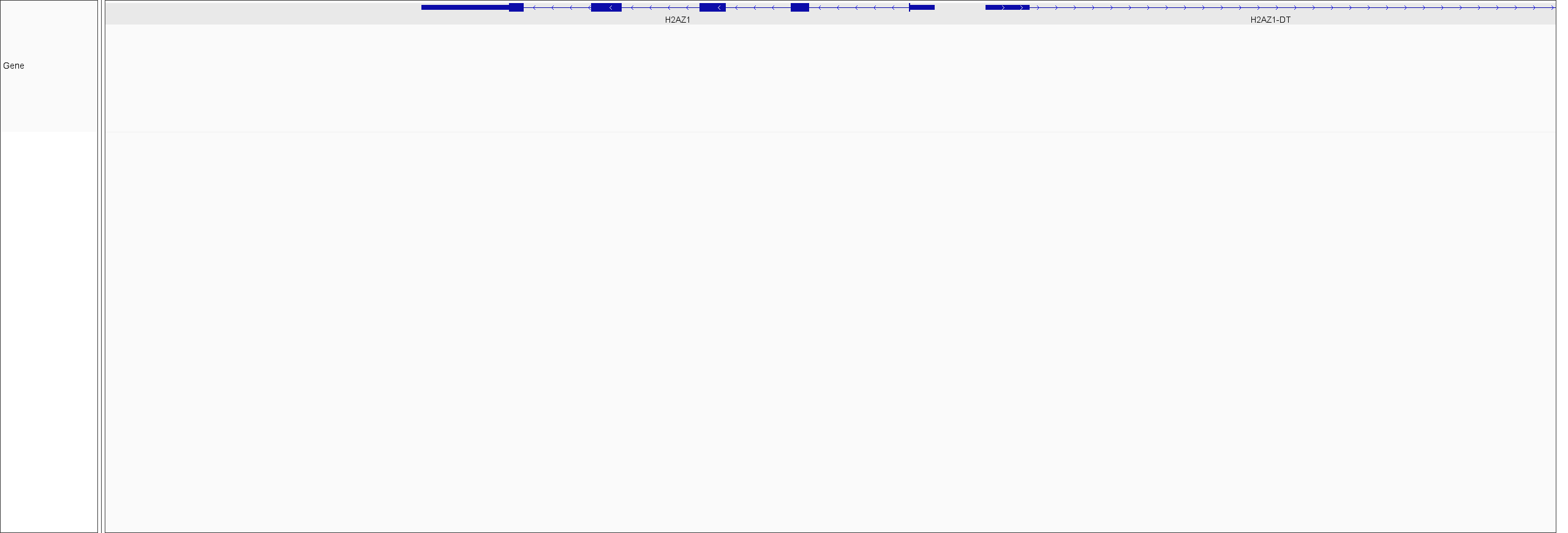 Soluble Fraction
RNAseq
Replicates
Soluble
RNAseq
Replicates
Insoluble Fraction
RNAseq
Replicates
Insoluble
RNAseq
Replicates
Highly enriched in the soluble fraction
But still detected in the Insoluble fraction
Histone mRNA seem to be released very fast from the Histone locus bodies
21
Histone pre-mRNA are detected only in the Insoluble RNA
100X zoom
Soluble Fraction
RNAseq
Replicates
Soluble
RNAseq
Replicates
H2AZ1 locus
FC=0.0839
adj. p-value= 1.8 10-76
Insoluble Fraction
RNAseq
Replicates
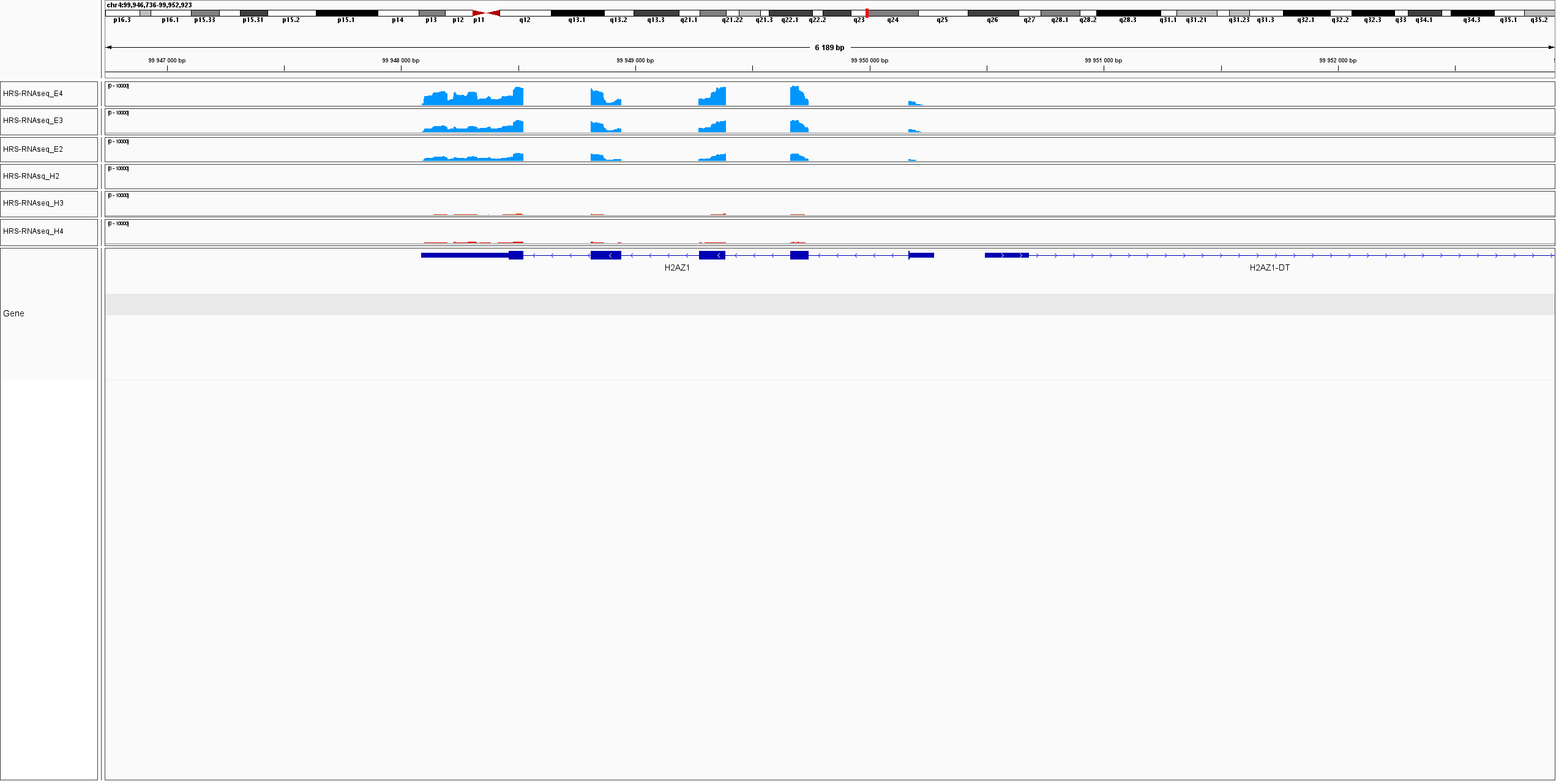 Insoluble
RNAseq
Replicates
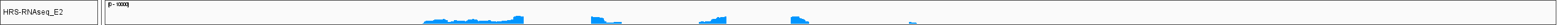 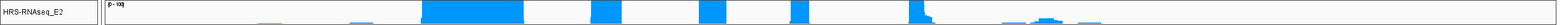 0-100
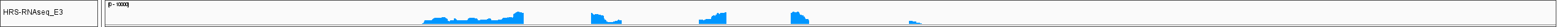 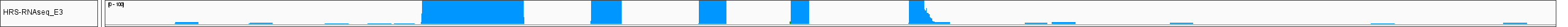 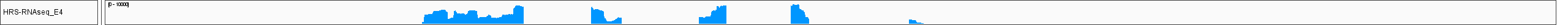 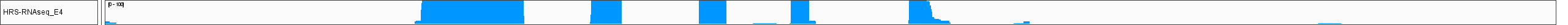 Highly enriched in the soluble fraction
But still detected in the Insoluble fraction
The unspliced version of histones are enriched
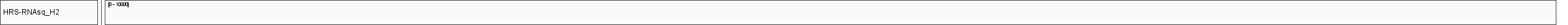 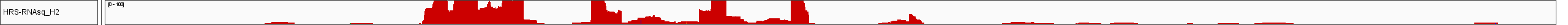 0-100
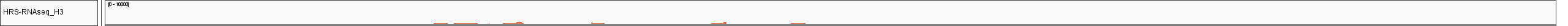 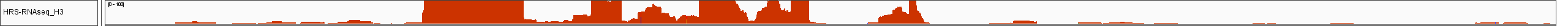 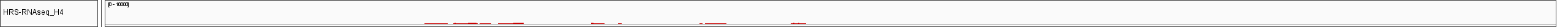 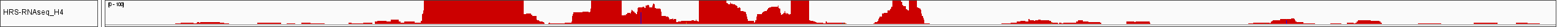 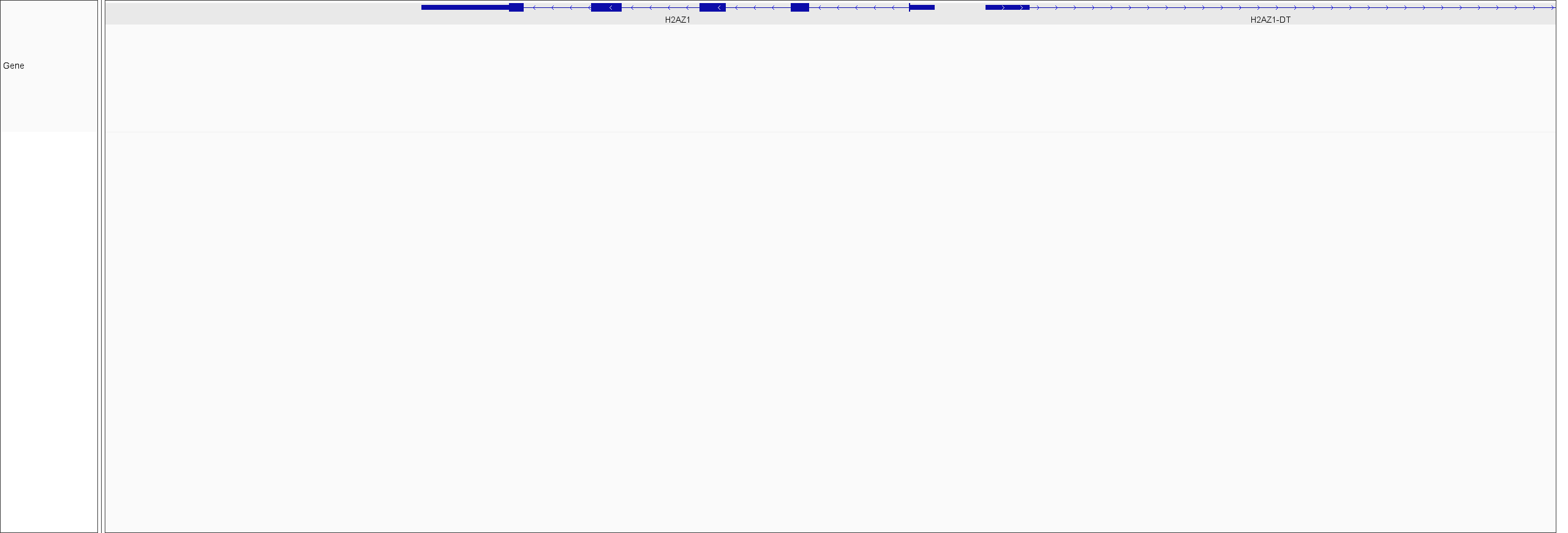 Histone mRNA seem to be released very fast from the Histone locus bodies
22
[Speaker Notes: Ajouter accumulation dans la fraction soluble]
HRS RT-qPCR validates the enrichment of precursor RNAs
RT-qPCR relative enrichments level (REL) 
in the Insoluble vs Soluble fractions of mature and precursor RNAs
FC (RNA seq)
0.08
0.06
X
1.4
0.6
3.6
REL (RT-qPCR)
16.7
1.7
44.1
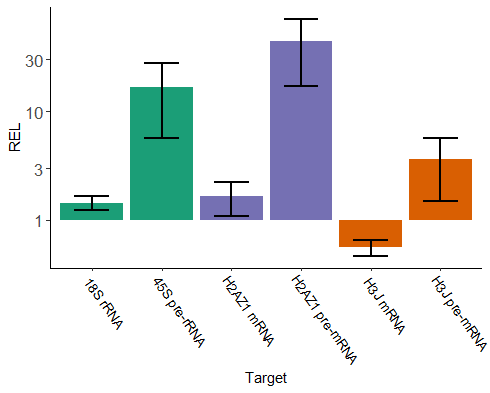 Relative Enrichment Level
23
[Speaker Notes: Faire figure avec méthode de calcul d’isabelle et flavio]
Nuclear body associated RNAs are found in the Insoluble RNA
NEAT1 locus
adj. p-value=0.0107
FC=9.7852
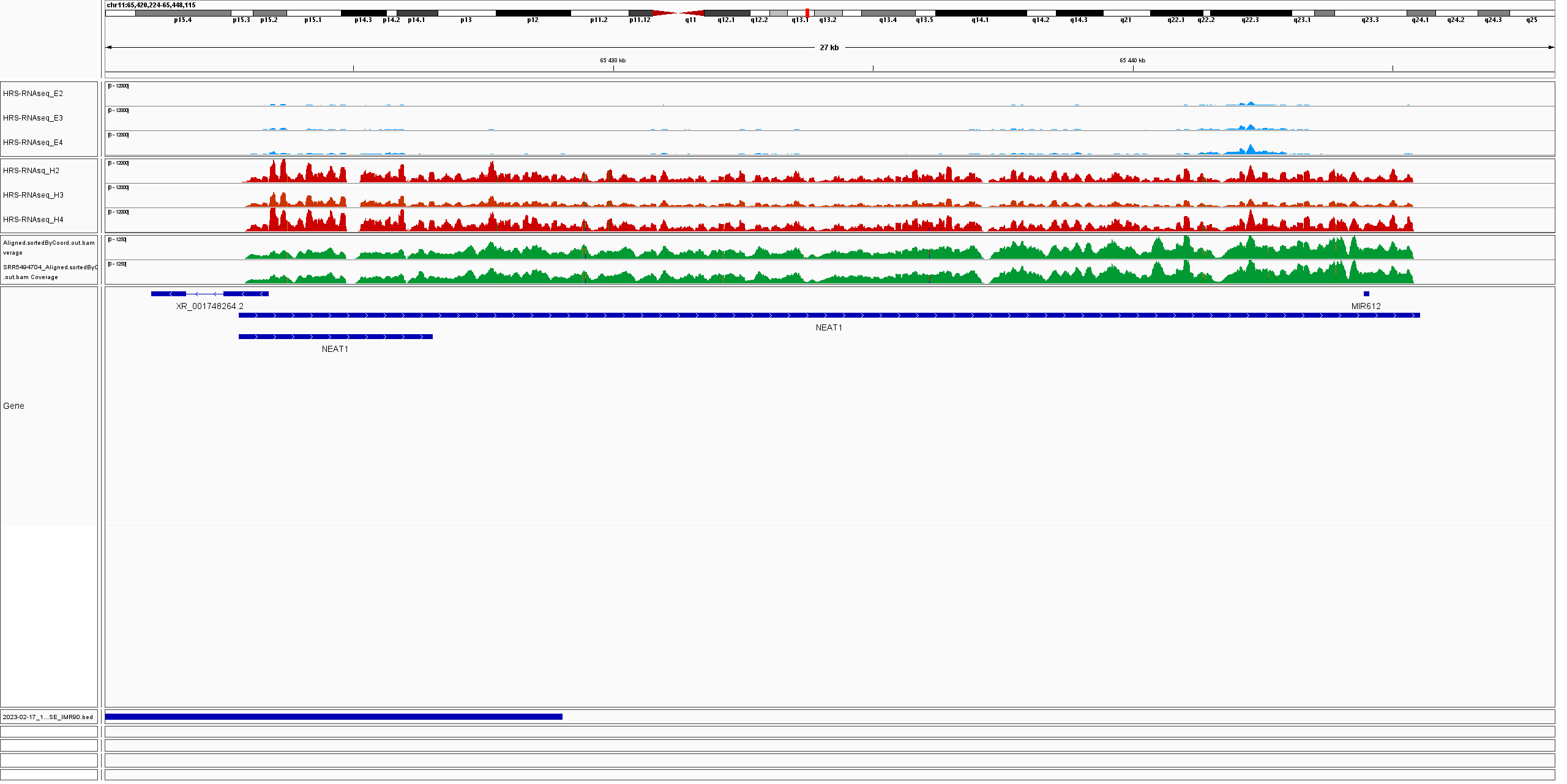 0-12000
0-12000
Factory-seq 
(Zirkel et al., 2018)
0-1250
Soluble Fraction
RNAseq
Replicates
Soluble
RNAseq
Replicates
NEAT1_2
Insoluble Fraction
RNAseq
Replicates
Insoluble
RNAseq
Replicates
adj. p-value=0.0107
FC=9.7852
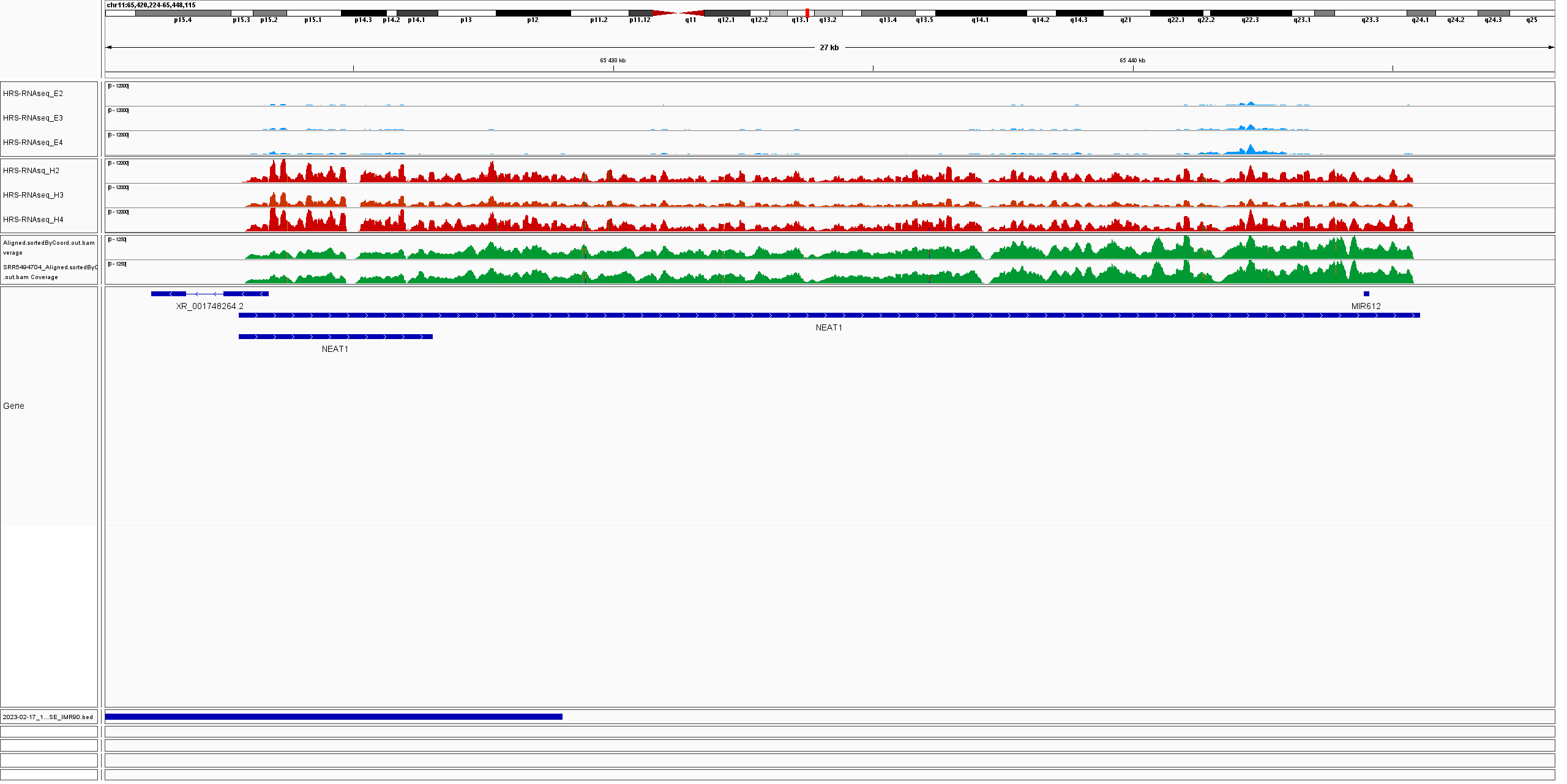 Well known nuclear body associated lncRNAs are found enriched in the Insoluble fraction
24
[Speaker Notes: Neat et Xist]
Nuclear body associated RNAs are found in the Insoluble RNA
0-2000
Soluble Fraction
RNAseq
Replicates
Soluble
RNAseq
Replicates
XIST locus
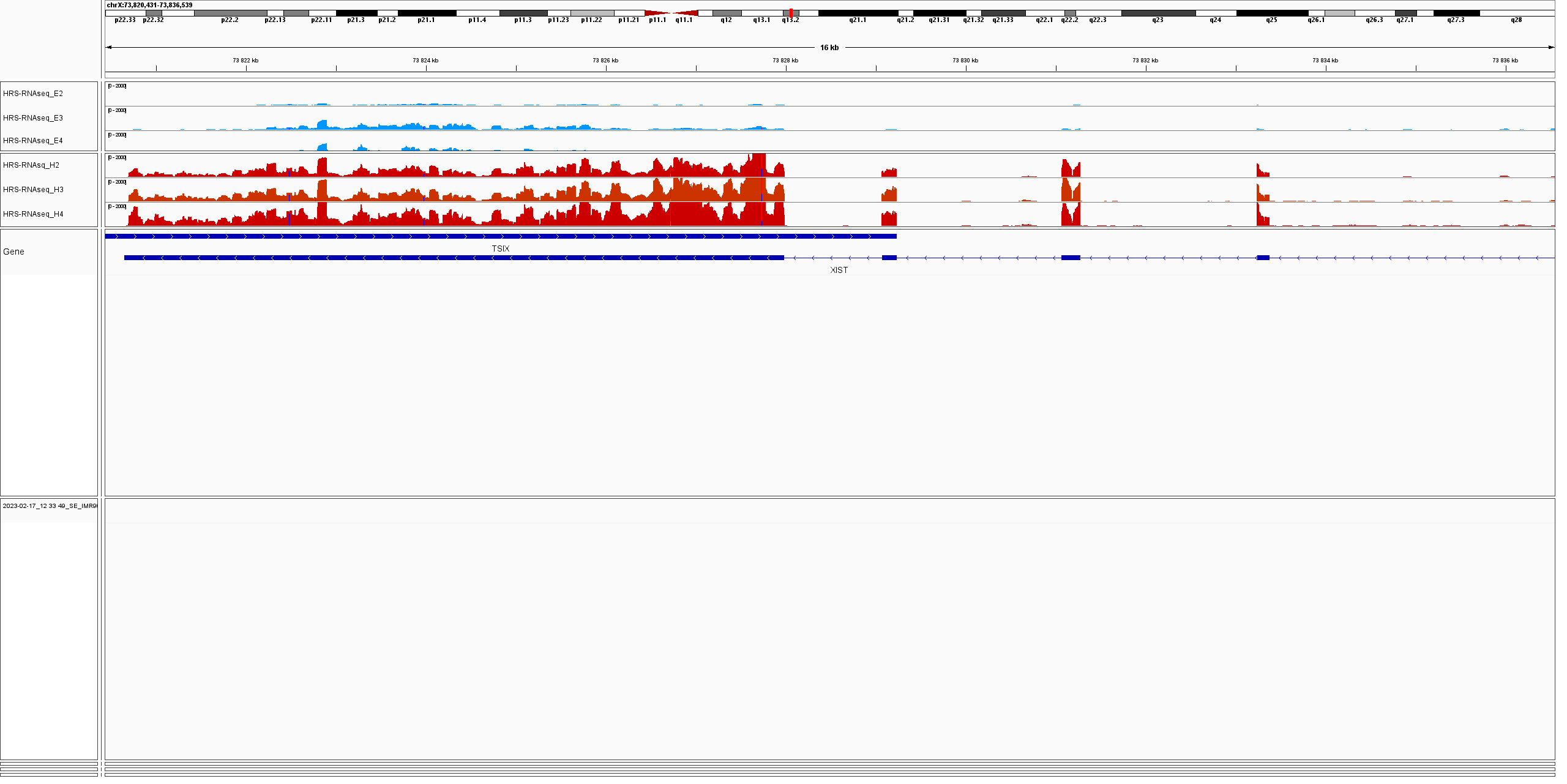 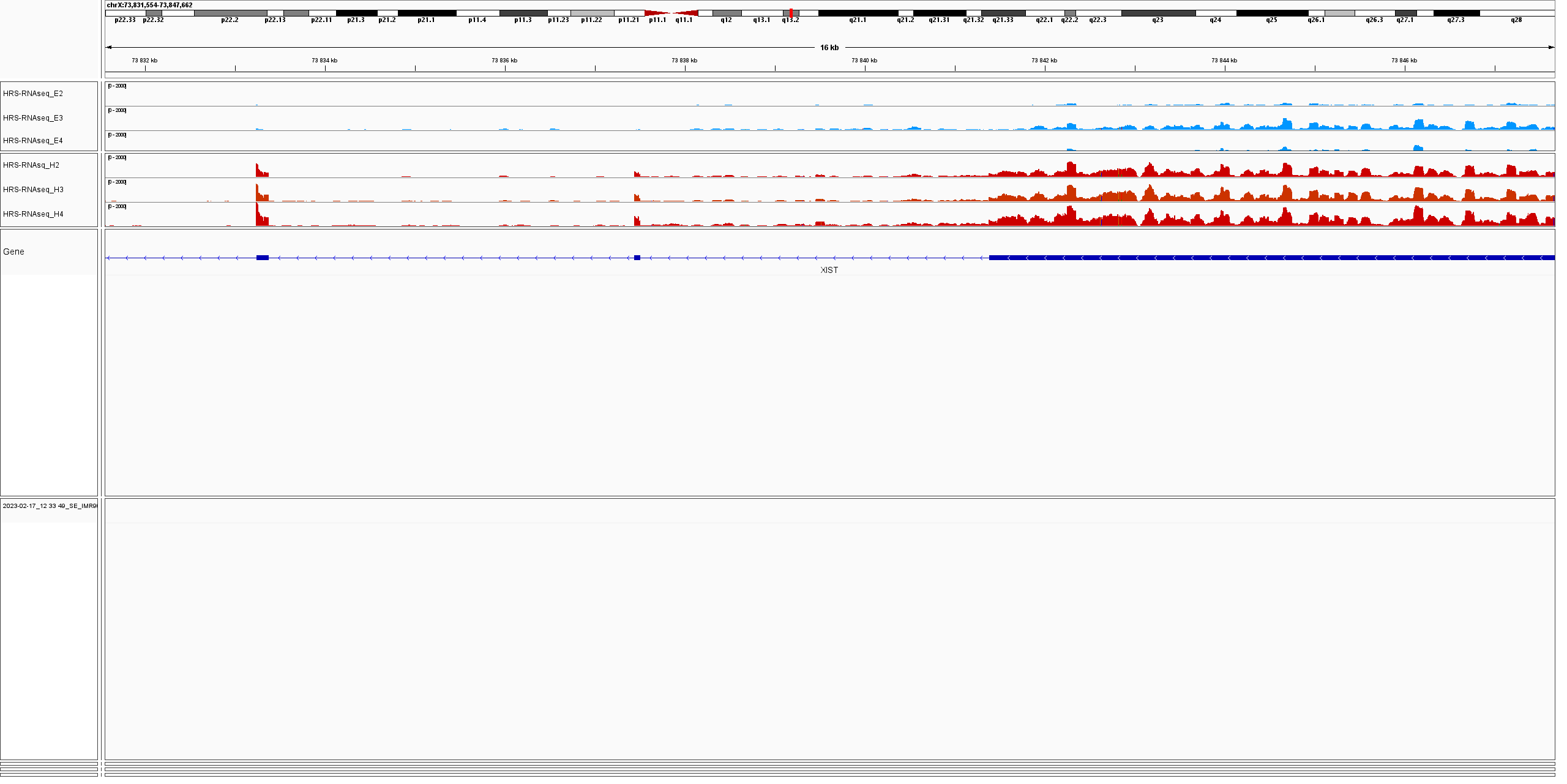 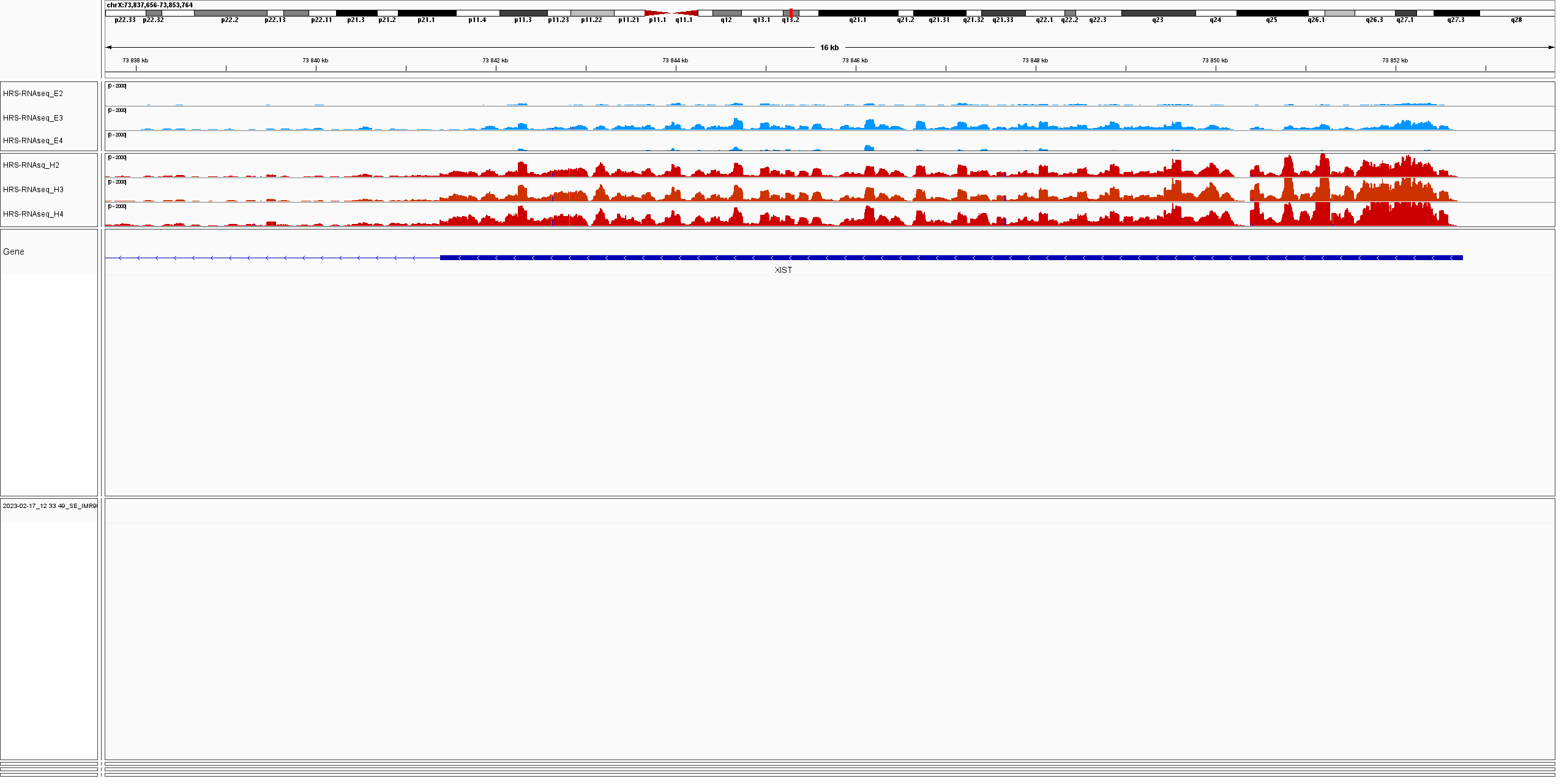 0-2000
FC=4.5419
adj. p-value=3.6.10-15
Insoluble Fraction
RNAseq
Replicates
Gene
Insoluble
RNAseq
Replicates
Well known nuclear body associated lncRNAs are found enriched in the Insoluble fraction

In their spliced Isoform

And from heterochromatin associated structures
TSIX
XIST
25
[Speaker Notes: xist]
HRS RT-qPCR validates the enrichment of some lncRNAs
RT-qPCR relative enrichments (REL) in the Insoluble vs Soluble fractions of target RNAs
0.7
0.3
9.8
FC (RNA seq)
16.5
4.5
14.8
192
97.1
394
385
4.9
4.9
REL (RT-qPCR)
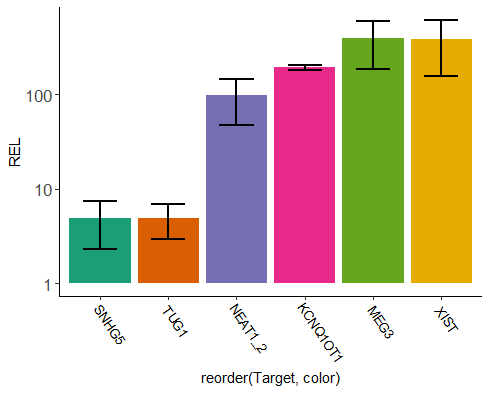 Relative Enrichment Level
26
Splicing events are detected in the Insoluble RNA
Soluble Fraction
RNAseq
Replicates
LENG8 locus
Soluble
RNAseq
Replicates
FC=13.0514
adj. p-value=10-117
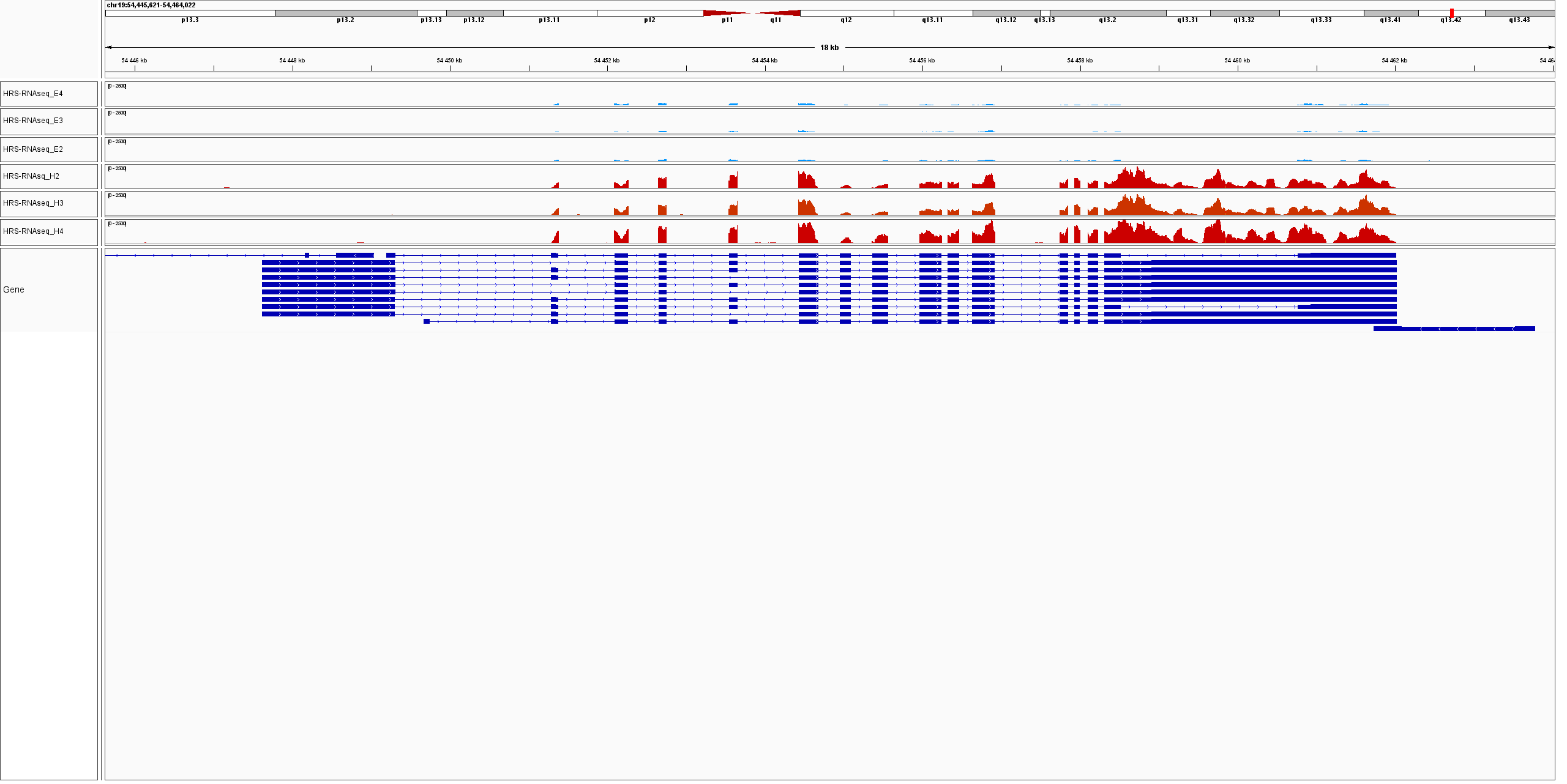 Insoluble Fraction
RNAseq
Replicates
Insoluble
RNAseq
Replicates
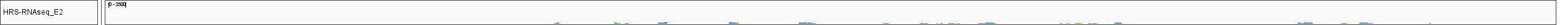 0-2500
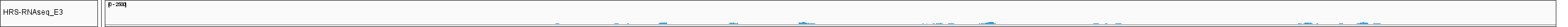 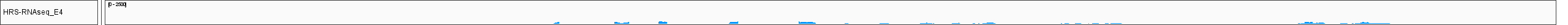 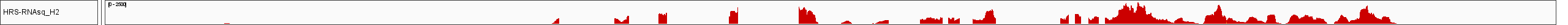 0-2500
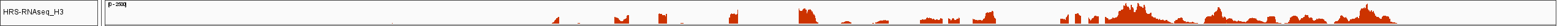 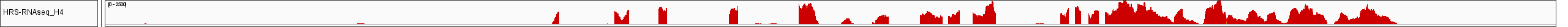 LENG8 RNA is retained in the Insoluble fraction
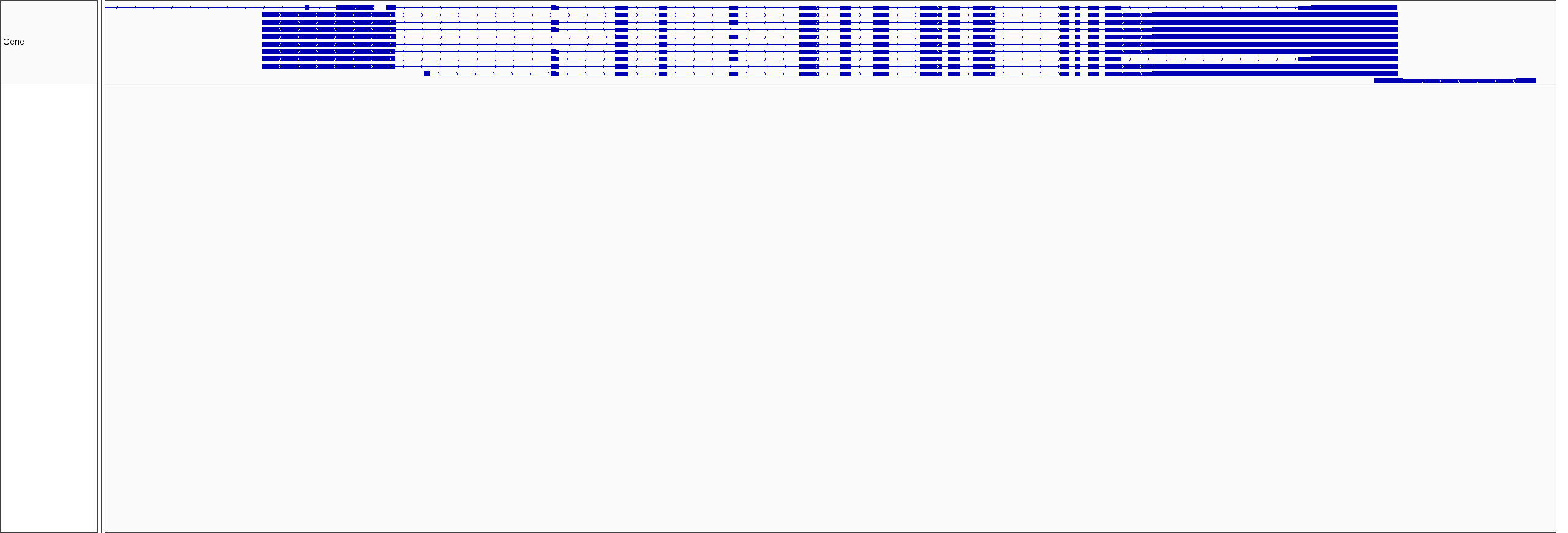 LENG8-AS1
LENG8
LENG9
27
Intron 15
Splicing events are detected in the Insoluble RNA
10X zoom on the Soluble track
LENG8 locus
Soluble Fraction
RNAseq
Replicates
Soluble
RNAseq
Replicates
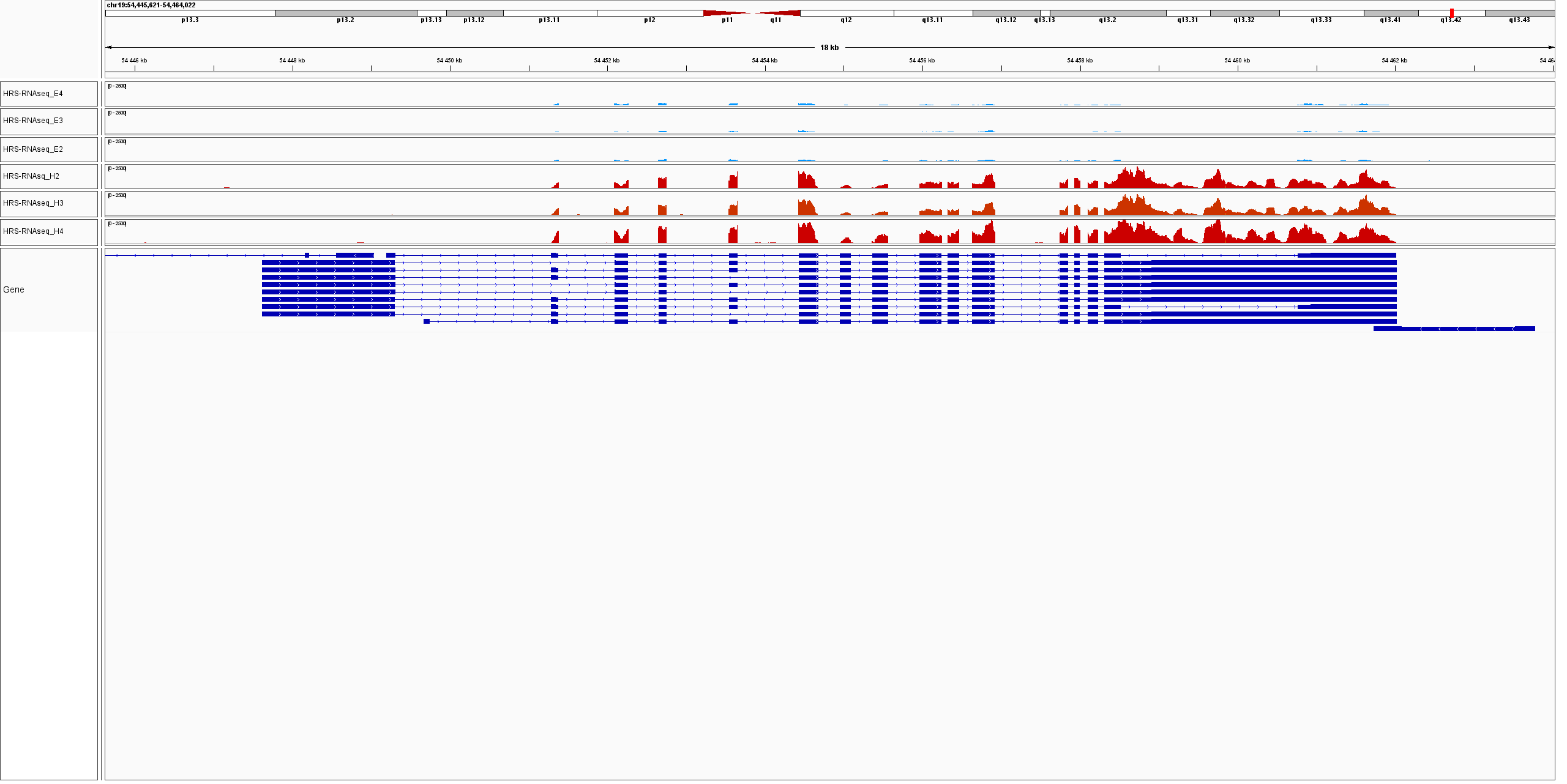 FC=13.0514
adj. p-value=10-117
Insoluble Fraction
RNAseq
Replicates
Insoluble
RNAseq
Replicates
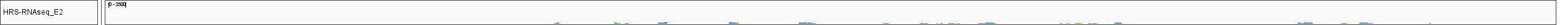 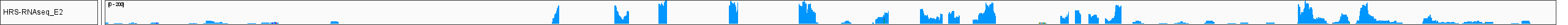 0-200
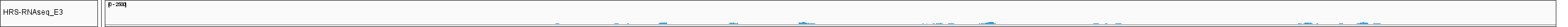 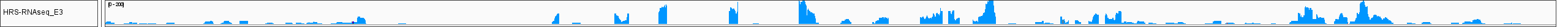 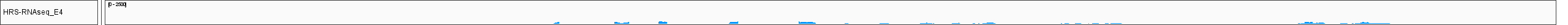 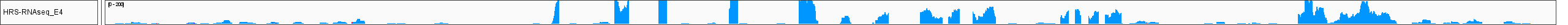 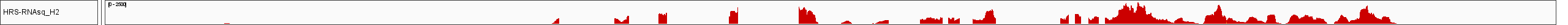 0-2500
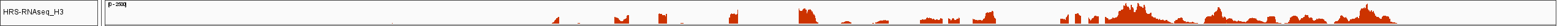 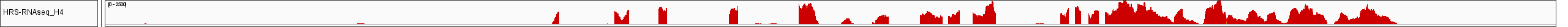 LENG8 seems to be retained in the Insoluble fraction
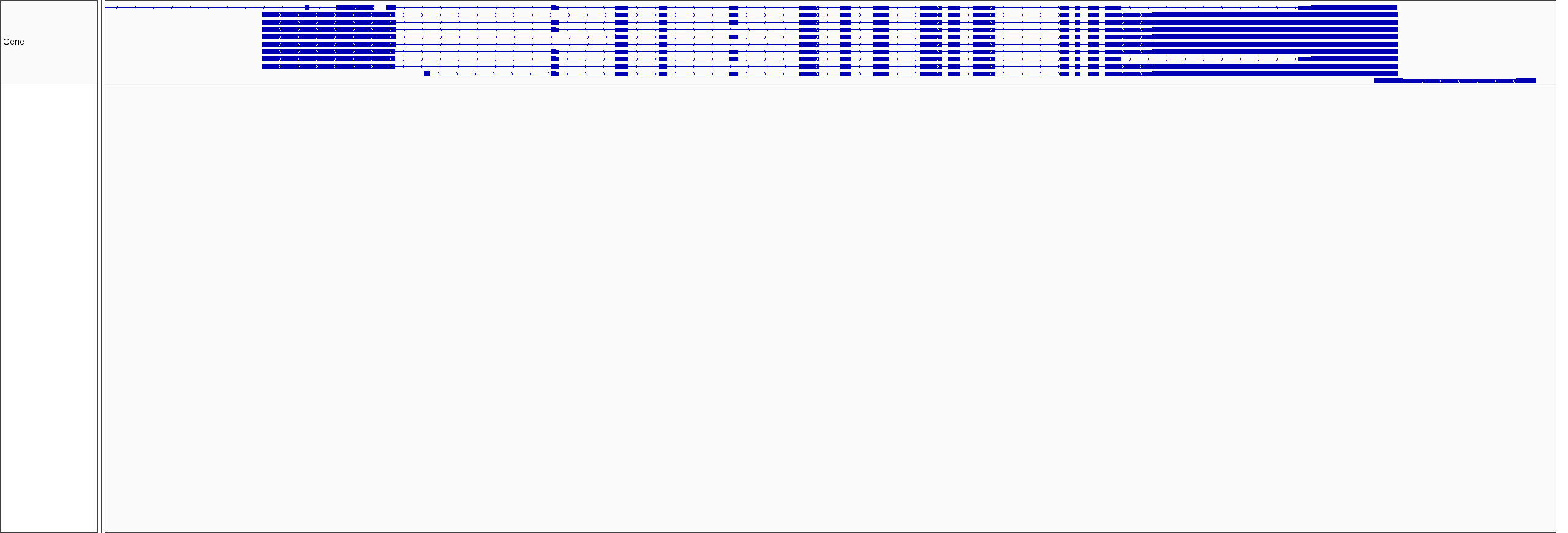 LENG8-AS1
But only when the intron 15 is not spliced
When it is spliced it is released
LENG8
LENG9
28
Intron 15
HRS RT-qPCR allows the detection of transcripts containing intron retention
RT-qPCR relative enrichments (REL) in the Insoluble vs Soluble fractions of mature and retained introns RNAs
16.3
1.4
3.6
FC (RNA seq)
13
177
3.3
0.82
68.9
28.4
13.3
698
3354
REL (RT-qPCR)
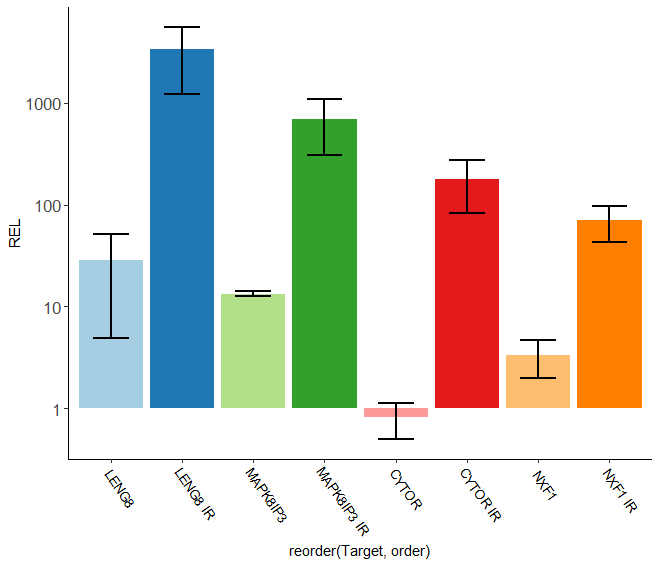 Relative Enrichment Level
29
Is there global link between intron retention and RNA-HRS enrichment ?
IR Finder computes an Intron Retention score (IRratio) representing the splicing frequency of an intron from 0 to 1

0 meaning the intron is always spliced
1 meaning it is never spliced
Middleton et al. 2017
30
[Speaker Notes: Known exon = alternative splicing of a known exon]
Is there global link between intron retention and RNA-HRS enrichment ?
IR Finder computes an Intron Retention score (IRratio) representing the splicing frequency of an intron from 0 to 1

0 meaning the intron is always spliced
1 meaning it is never spliced
Middleton et al. 2017
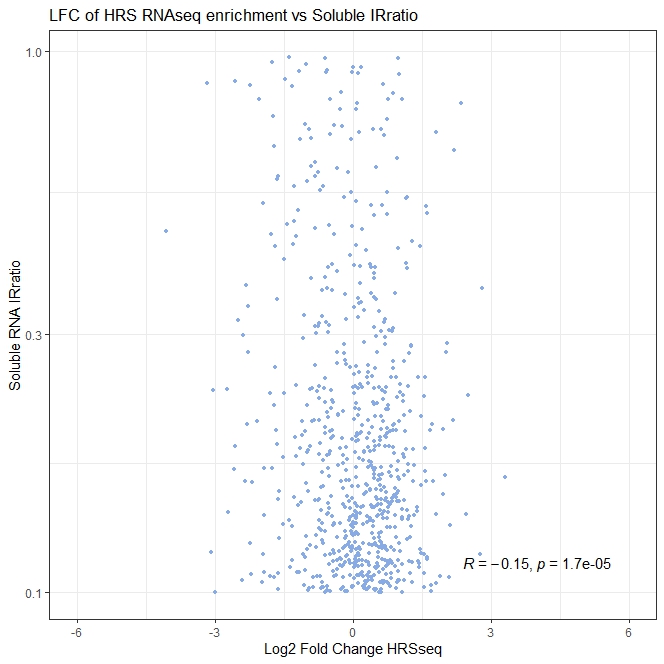 31
[Speaker Notes: Known exon = alternative splicing of a known exon]
Is there global link between intron retention and RNA-HRS enrichment ?
IR Finder computes an Intron Retention score (IRratio) representing the splicing frequency of an intron from 0 to 1

0 meaning the intron is always spliced
1 meaning it is never spliced
Middleton et al. 2017
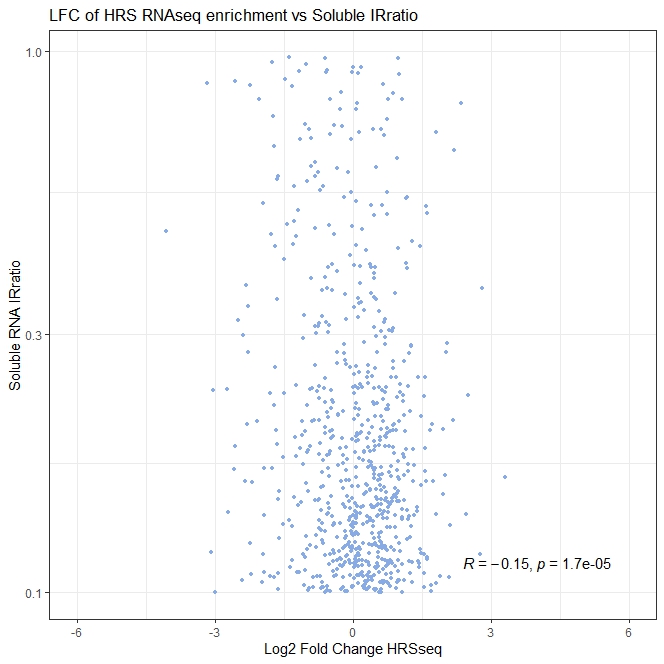 There is no correlation between intron retention in the Soluble RNA and enrichment in RNA-HRS experiment
32
[Speaker Notes: Known exon = alternative splicing of a known exon]
Is there global link between intron retention and RNA-HRS enrichment ?
IR Finder computes an Intron Retention score (IRratio) representing the splicing frequency of an intron from 0 to 1

0 meaning the intron is always spliced
1 meaning it is never spliced
Middleton et al. 2017
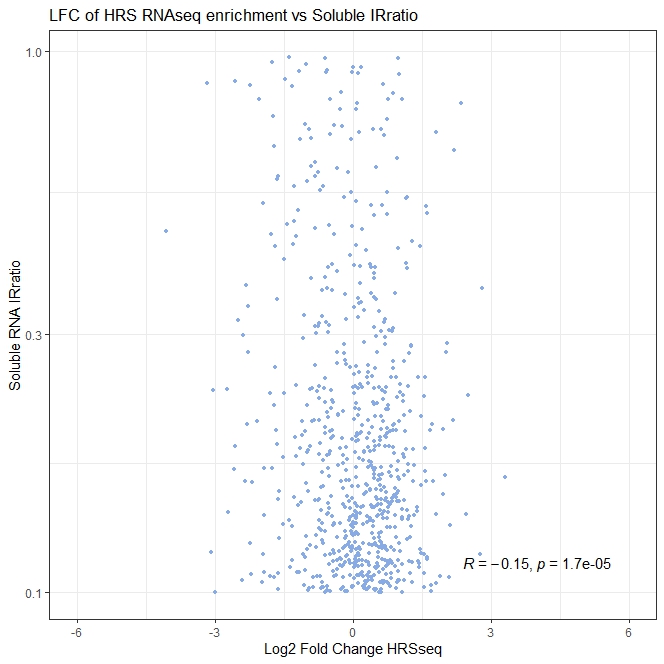 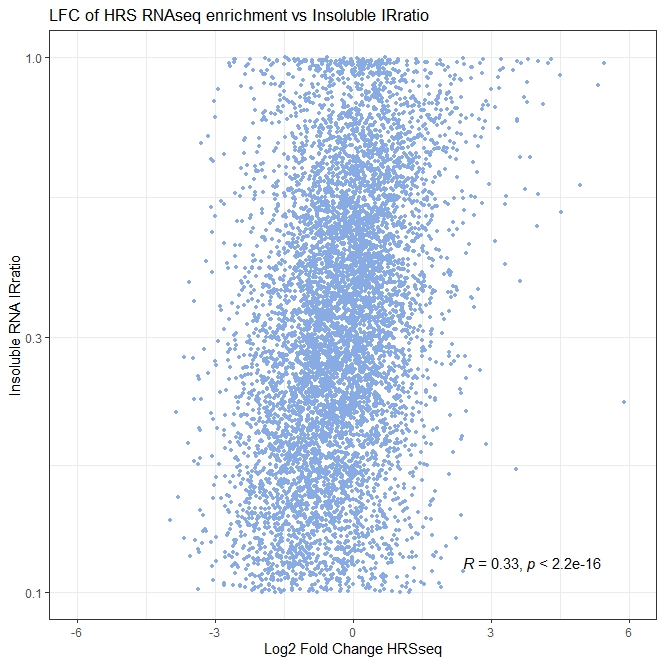 33
[Speaker Notes: Known exon = alternative splicing of a known exon]
Is there global link between intron retention and RNA-HRS enrichment ?
IR Finder computes an Intron Retention score (IRratio) representing the splicing frequency of an intron from 0 to 1

0 meaning the intron is always spliced
1 meaning it is never spliced
Middleton et al. 2017
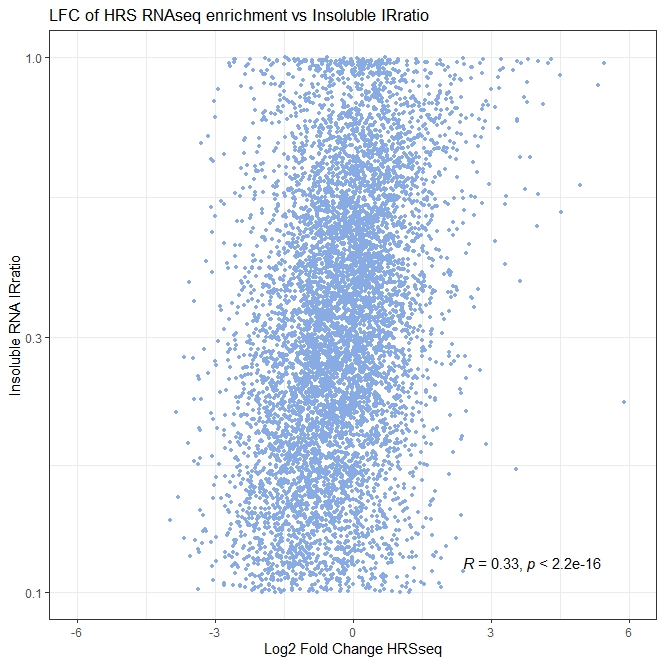 There is a weak but significant correlation between intron retention in the Insoluble RNA and enrichment in RNA-HRS experiement
34
[Speaker Notes: Known exon = alternative splicing of a known exon]
Is there global link between intron retention and RNA-HRS enrichment ?
LFC of HRS RNAseq experiment vs 
Insoluble RNA IRratio of "clean" introns
Median lnFC +/- 10 median FC
1
There is a weak but significant correlation between intron retention in the Insoluble RNA and enrichment in RNA-HRS experiement
Insoluble RNA IRratio
Many transcripts with an intron retention are enriched in Insoluble RNA but not in Soluble RNA
Log2(FC)
35
[Speaker Notes: Threshold at 10 FC -> finding outlisers]
Results :
	In progress : Targeting the paraspeckles
36
[Speaker Notes: First of all I will introduce the main topics of my PhD, nuclear bodies andp hase separation and the HRS technique]
Paraspeckles
The paraspeckles :

Small Nuclear bodies formed by phase separation based around the 
     Neat1 RNA long isoform
Paraspeckles
NONO
PSPC1
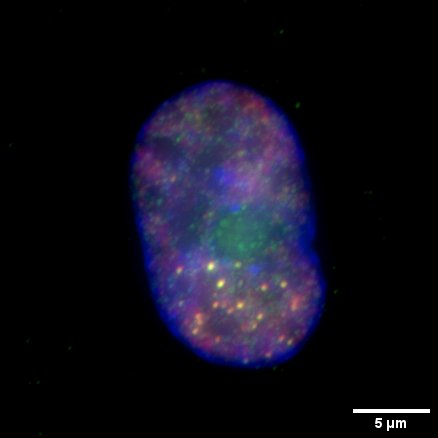 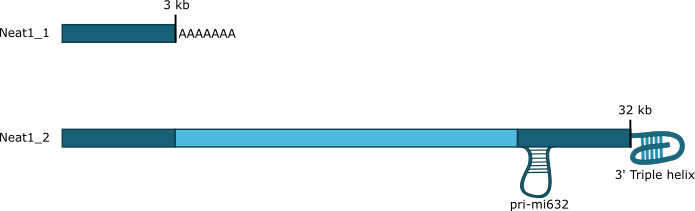 Fox A. H. et al 2002
Hennig S. et al. 2015
Torres M. et al. 2016
Jang Li. et al. 2017
Zhang Q. et al 2013
Nishimoto Y. et al. 2013
37
[Speaker Notes: Fiare transi]
Paraspeckles
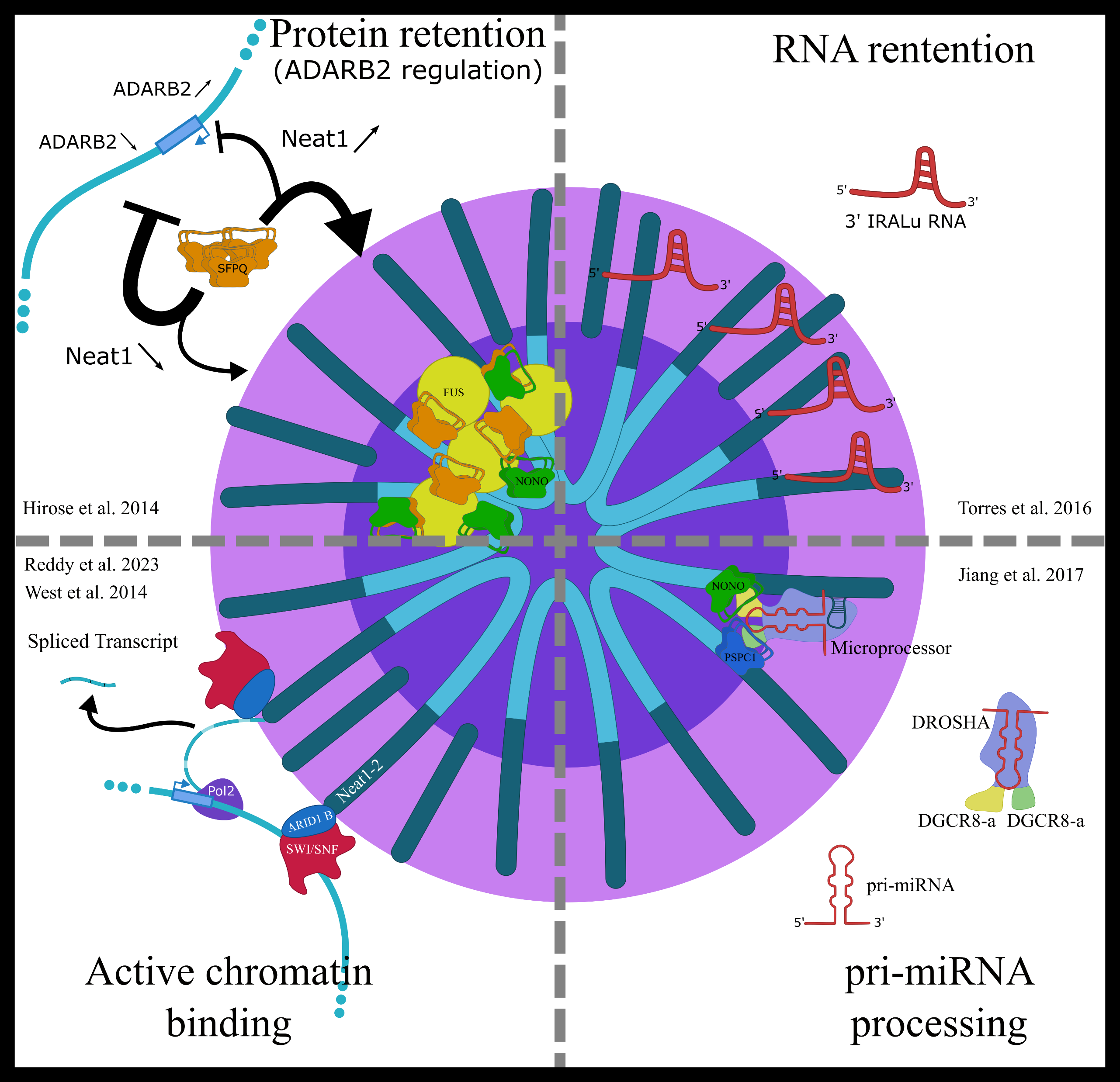 The paraspeckles :

Small Nuclear bodies formed by phase separation based around the 
     Neat1 RNA long isoform

Involved in multiple processes 
(Post-transcriptionnal regulation, pri-miRNA processing, …)

 Involved in several diseases  
Viral Infection, Acute Lateral Sclerosis (ALS),
Acute Myeloid Leukemia (AML), and other cancers
Fox A. H. et al 2002
Hennig S. et al. 2015
Torres M. et al. 2016
Jang Li. et al. 2017
Zhang Q. et al 2013
Nishimoto Y. et al. 2013
38
[Speaker Notes: Since I don’t have enough time to target all the nuclear bodies one by one, I chose to focus on one, the paraspeckles, which are a small nuclear body, 400 nm in diameter. They are known to be formed by phase seperation and very interestingly they are organised by the Neat1 RNA. They are involved in a wide range of processes in the nucleus which makes them involved in numerous deseases such as viral infection, amyotrofic lateral sclerosis, and multiple cancers]
Paraspeckles
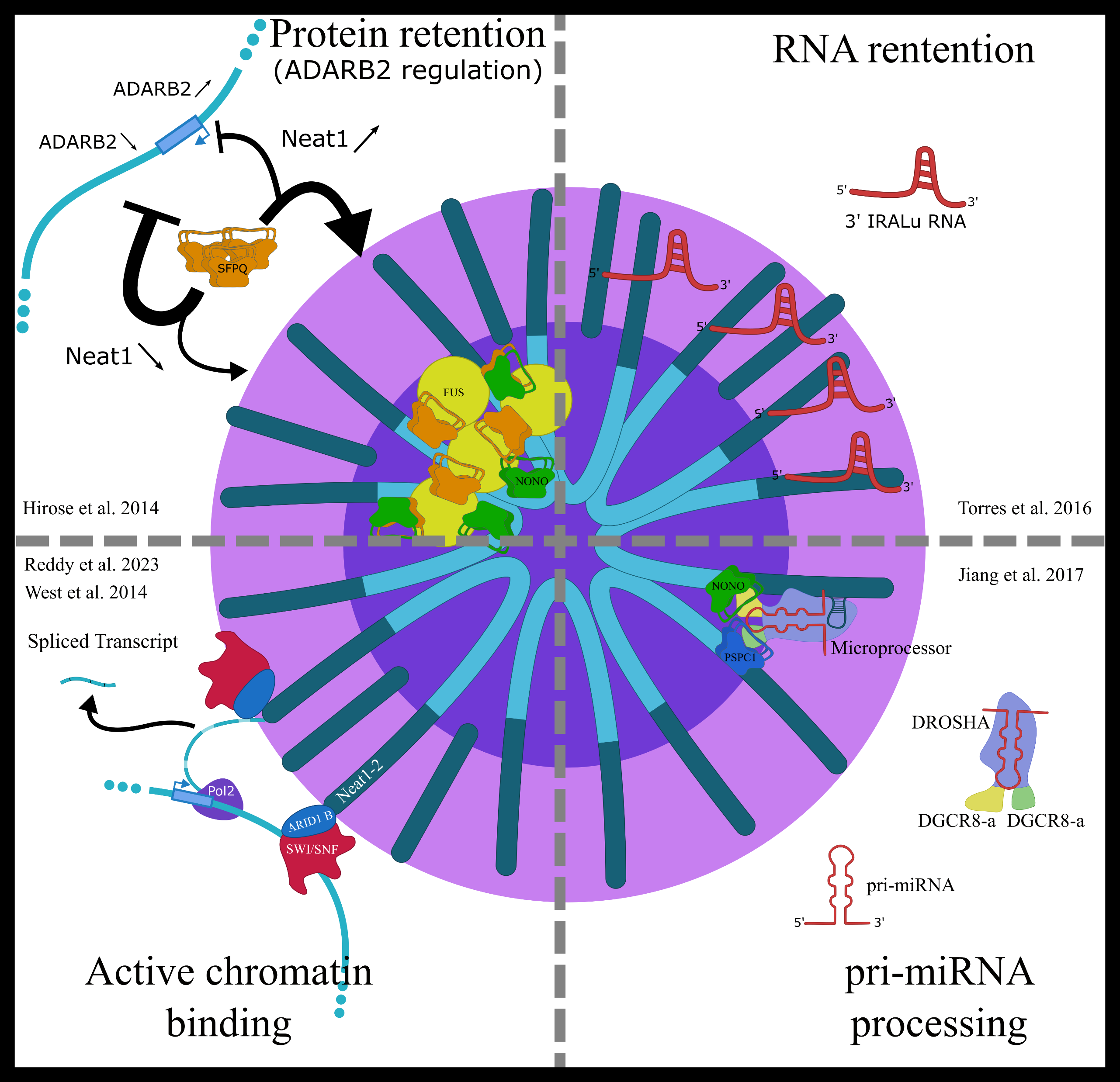 39
[Speaker Notes: And now the active chromatin binding. In 2014 West has shown that Neat1 attaches to active promoters using RNA/DNA interaction detection, but without beeing able to identify the isoform that is bound due to the lack of sequencing depth. But very recently in 2023 Reddy showed that Neat1_2 binds the SWI-SNF complex throught its ARID1 B subunit. So the binding at active promoters might be mediated by this interaction since SWI/SNF is linked to active chromatin remodeling. This is the aspect that interests us the most since it involves DNA/RNA/nuclearbody interactions.]
Known Intron retention associated to paraspeckles …
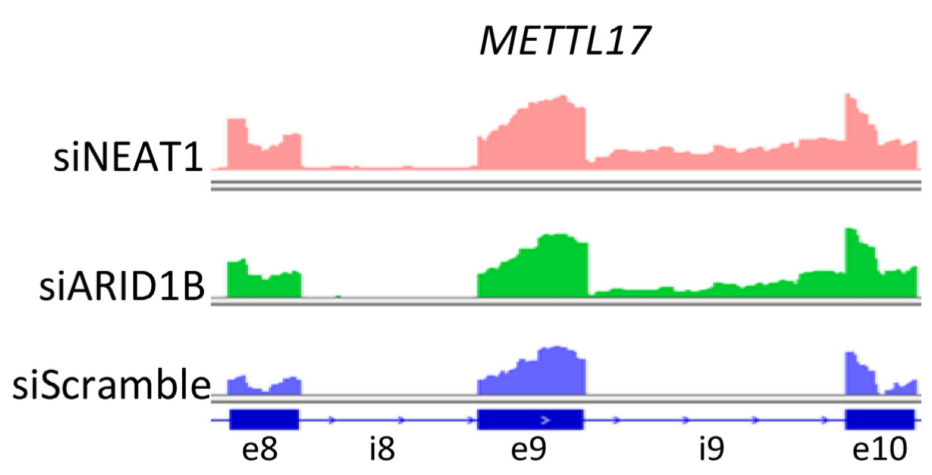 Reddy et al 2023
Reddy et al. Observed that when either ARID1B or Neat1 are disrupted some introns are retained
40
… are observed in HRS RNAseq
Reddy et al. 2023
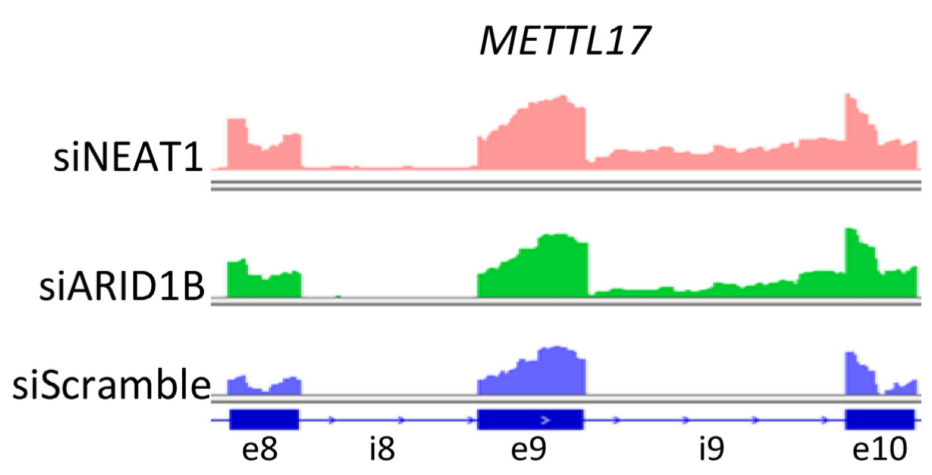 METTL17
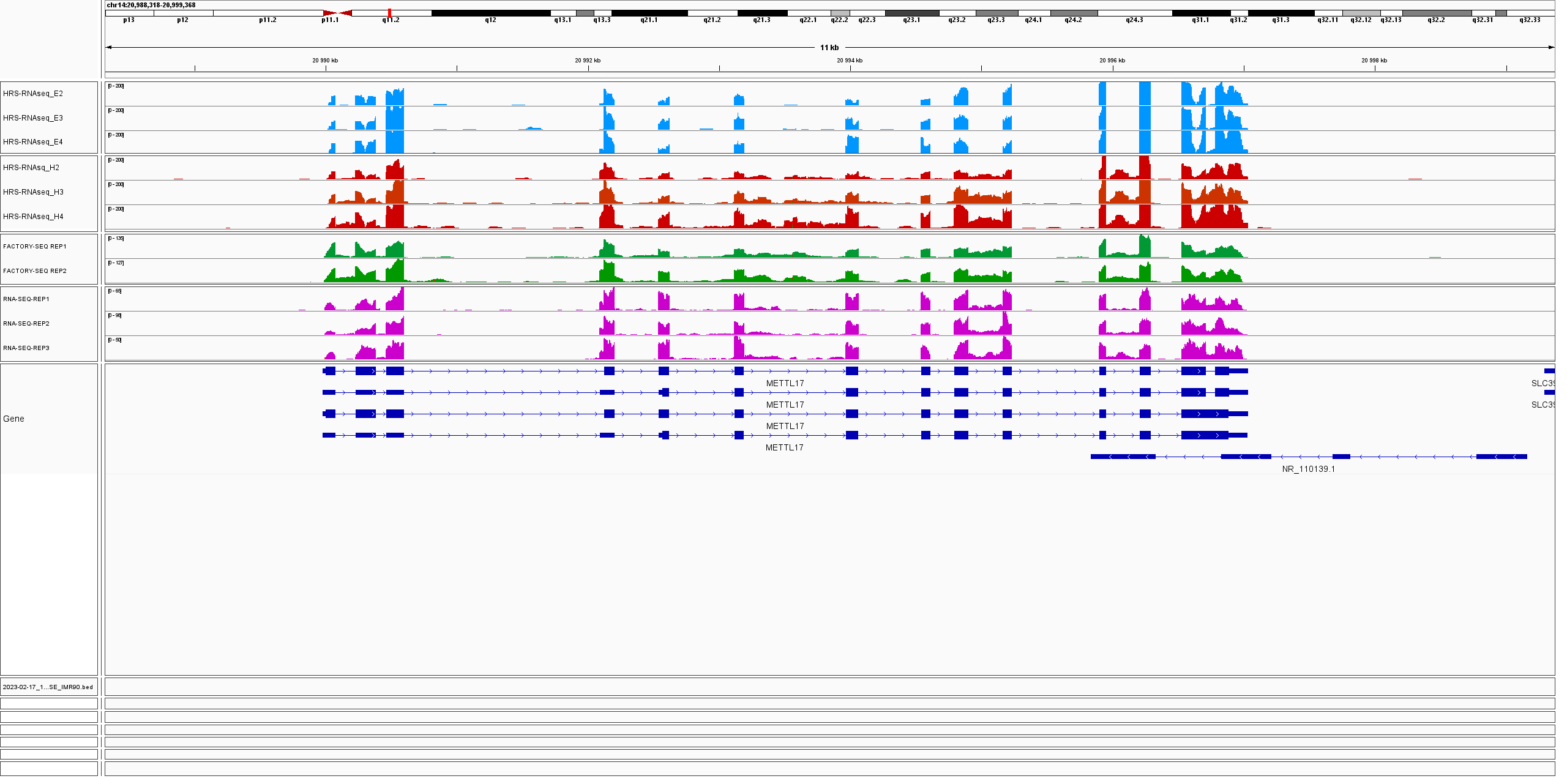 Soluble Fraction
RNAseq
Replicates
Soluble
RNAseq
Replicates
Insoluble Fraction
RNAseq
Replicates
Insoluble
RNAseq
Replicates
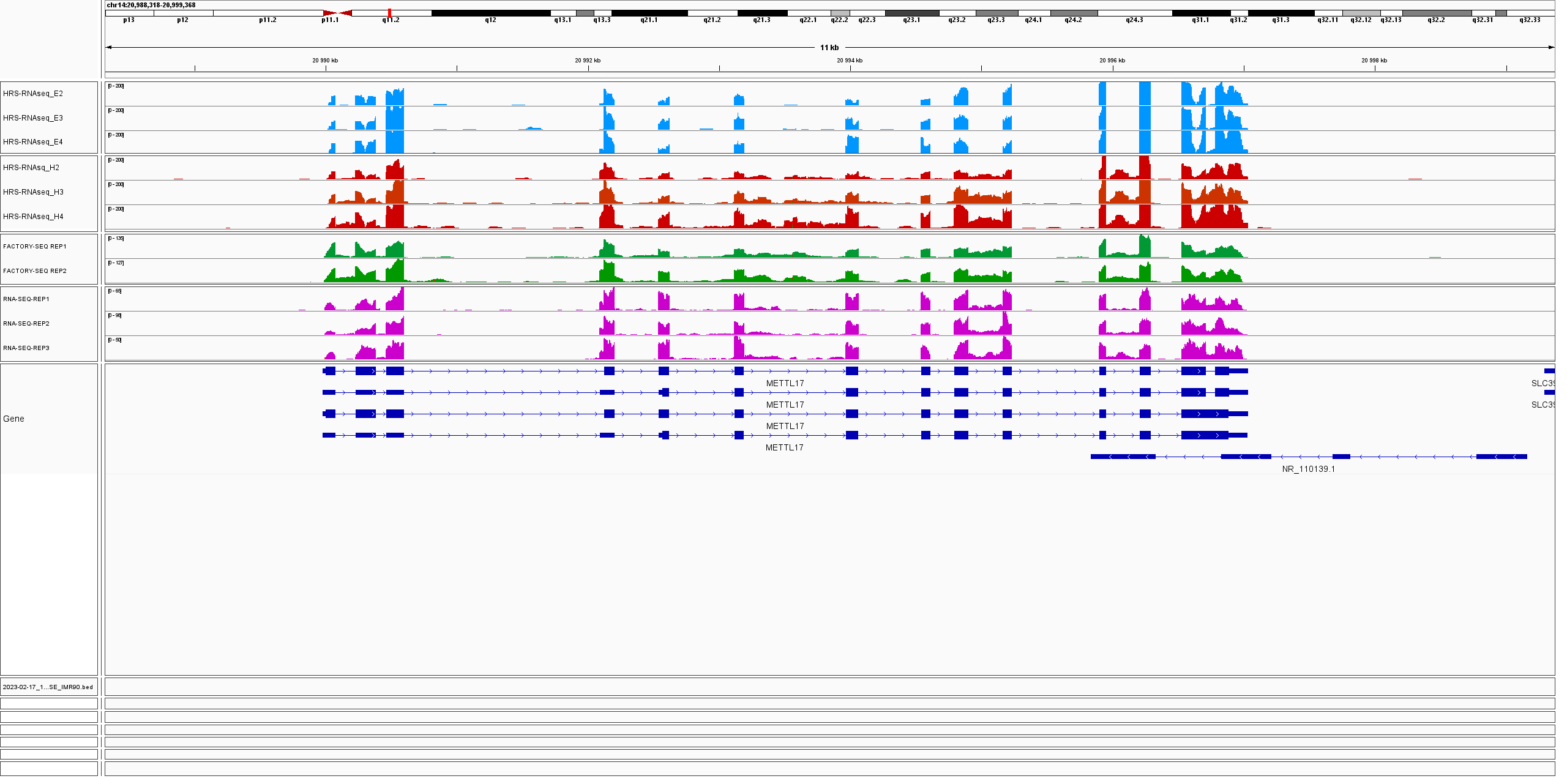 Intron 9
Reddy et al. Observed that when either ARID1B or Neat1 are disrupted some introns are retained
41
In Progress : 
Destroying the paraspeckles to characterize their RNA content by targeting NONO
PSPC1
Merge
Nucleoline
DAPI
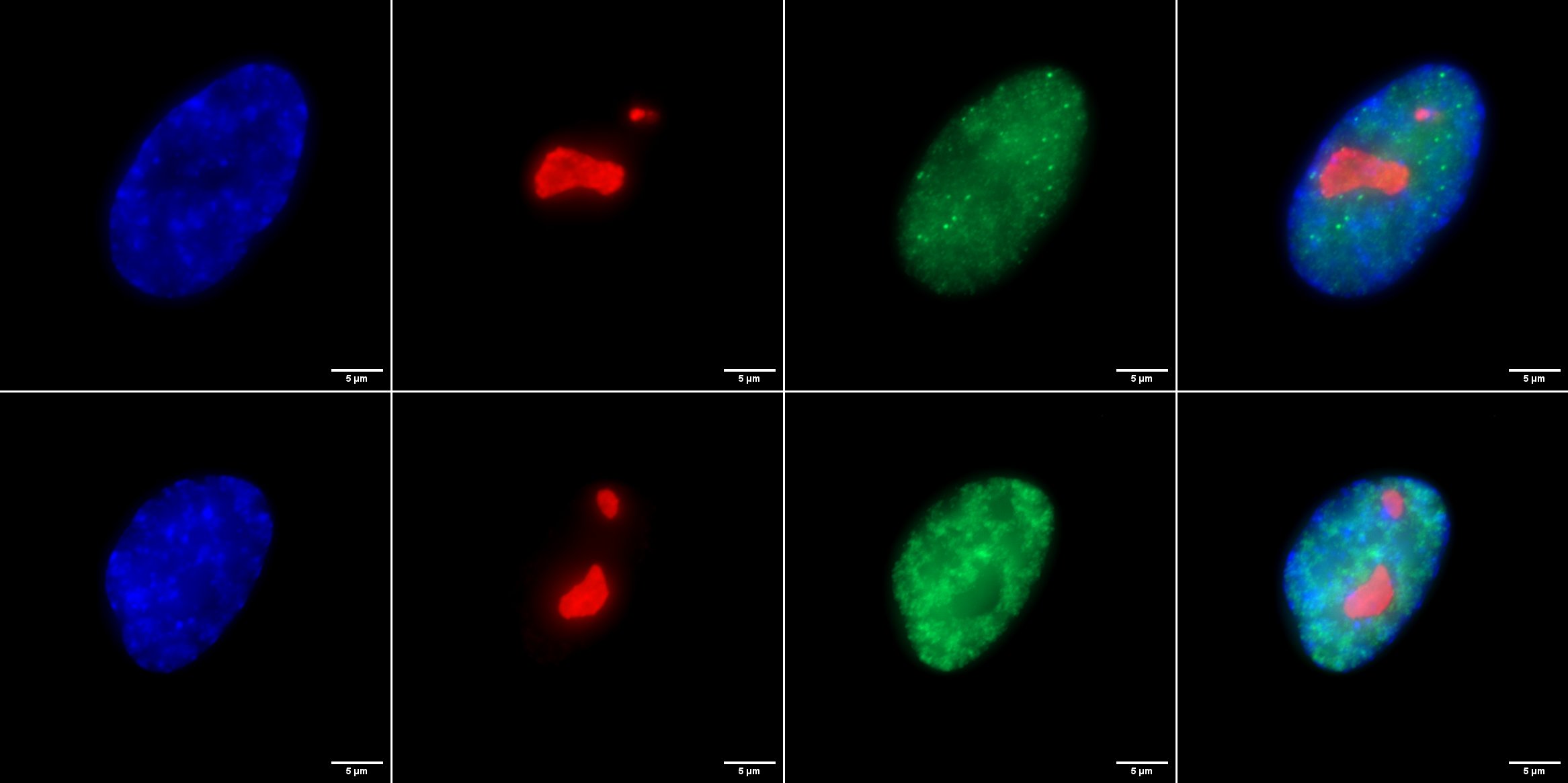 si HPRT1 72h
(si T+)
si NONO 72h
42
In Progress : 
Destroying the paraspeckles to characterize their RNA content by targeting NONO
RT-qPCR quantification of RNA in siRNA treated cells
Merge
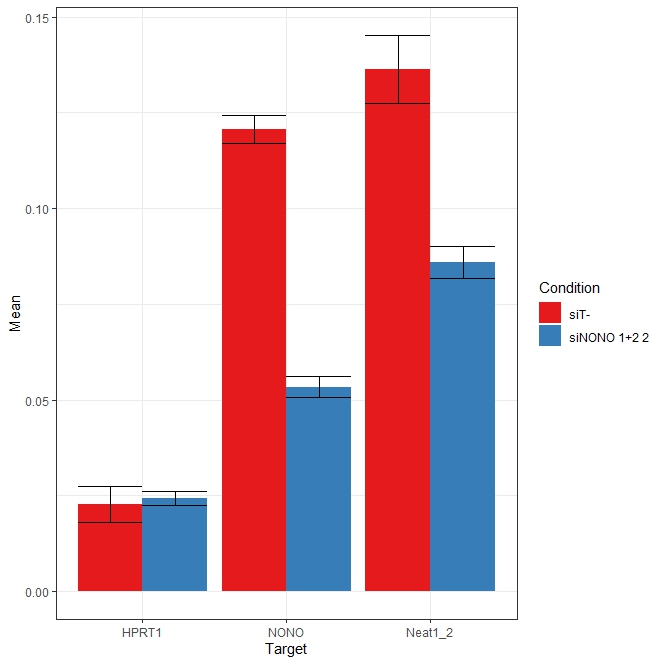 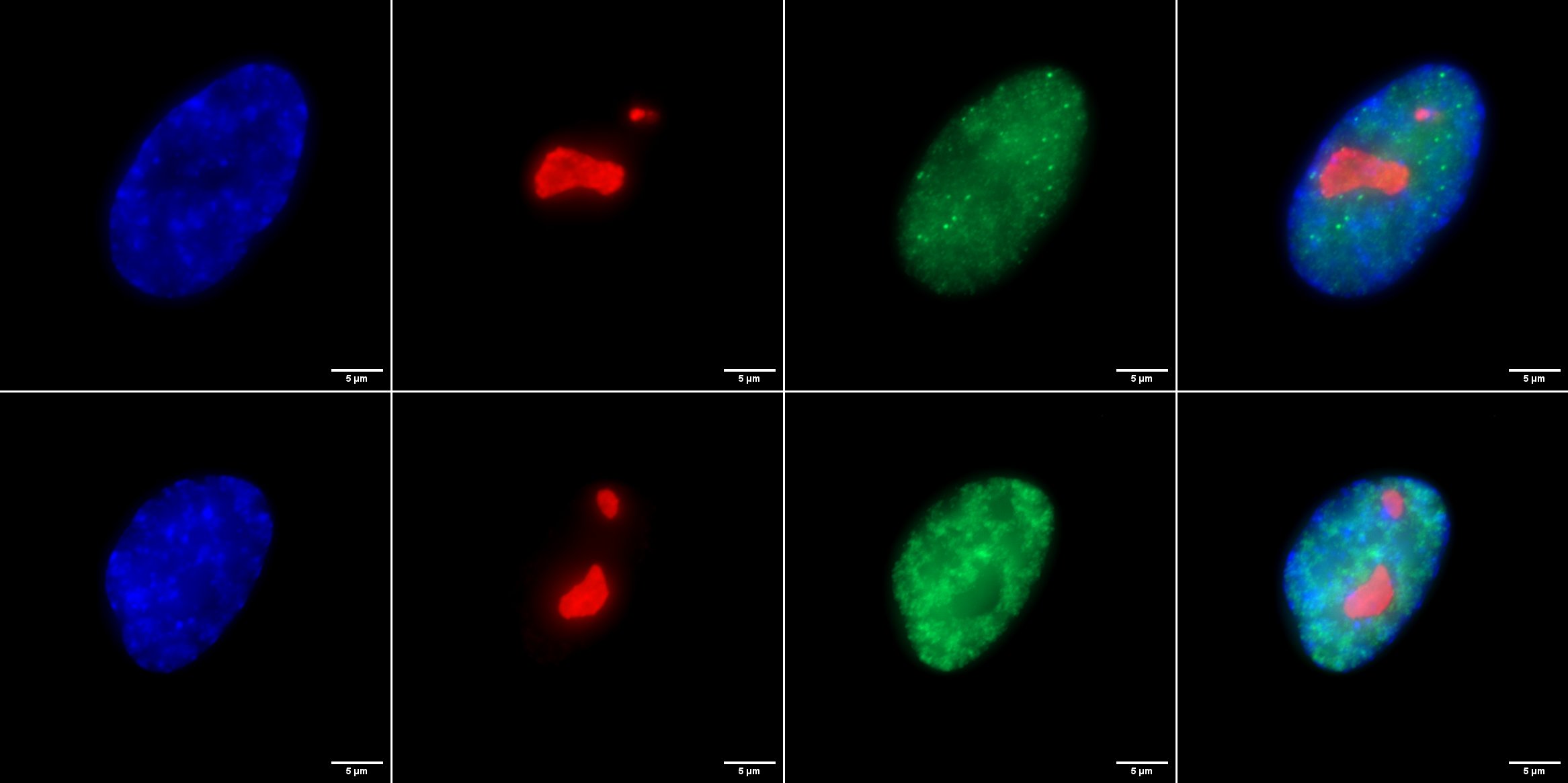 Relative Expression to GAPDH
43
Image from NONO 1+2 2
[Speaker Notes: Enlever réplicat 1
Mettre T- en premier]
In Progress : 
Destroying the paraspeckles to characterize their RNA content by targeting NONO
RT-qPCR quantification of RNA in siRNA treated cells
Merge
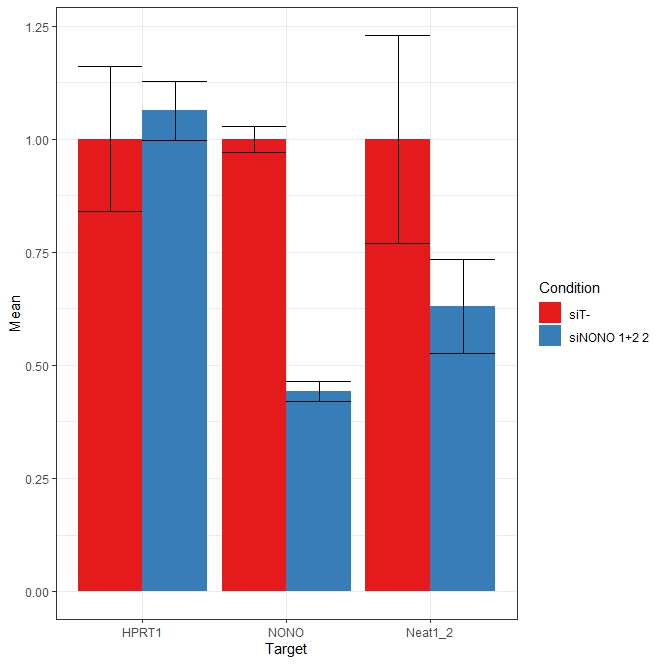 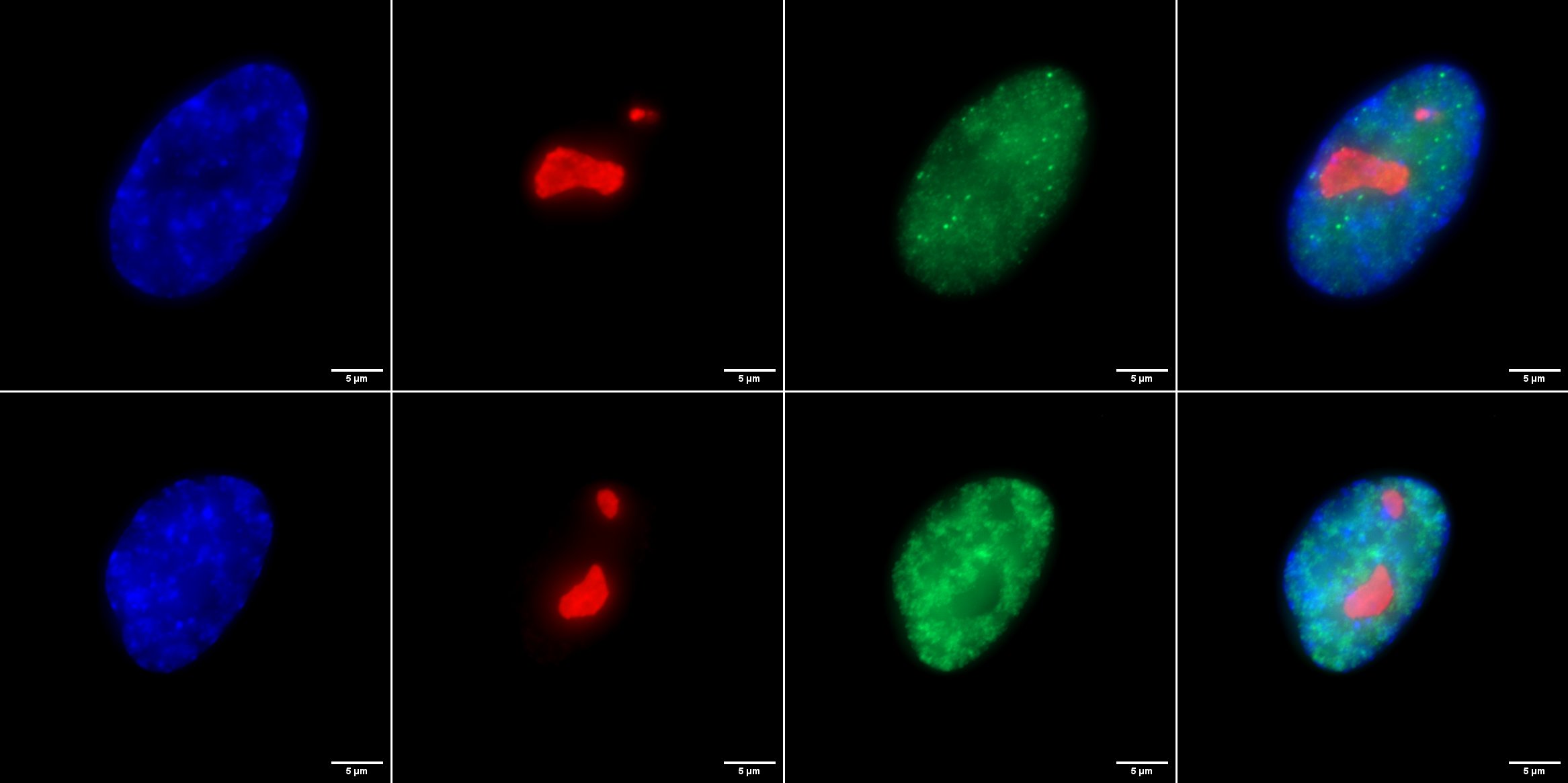 Relative Expression to GAPDH
44
Image from NONO 1+2 2
[Speaker Notes: Enlever réplicat 1
Mettre T- en premier]
Specific RD-HRS study of the paraspeckles
In progress …
Paraspeckles associated RNA/DNA Identification
RD-HRS on the siRNA treated cells
45
[Speaker Notes: Target sharing betwee]
Specific RD-HRS study of the paraspeckles
In progress …
Paraspeckles associated RNA/DNA Identification
RD-HRS on the siRNA treated cells
Confirming the hits
RNA/DNA FISH against the RNAs found
46
[Speaker Notes: Target sharing betwee]
Specific RD-HRS study of the paraspeckles
In progress …
Paraspeckles associated RNA/DNA Identification
RD-HRS on the siRNA treated cells
Confirming the hits
RNA/DNA FISH against the RNAs found
Using splicing inhibiting drugs to better understand the role of nuclear bodies in splicing
(Auranofin, Pladienolide B)
RD-HRS RT-qPCR on the treated cells
47
[Speaker Notes: Target sharing betwee]
Thank you for your attention
The TFL team :
Collaborators :

Jean-Marc Victor (LPTMC)
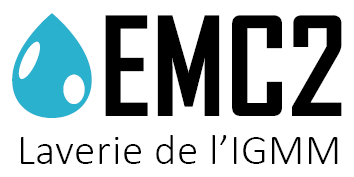 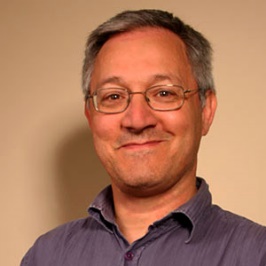 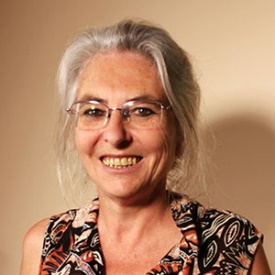 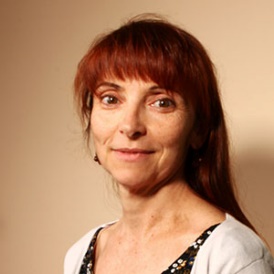 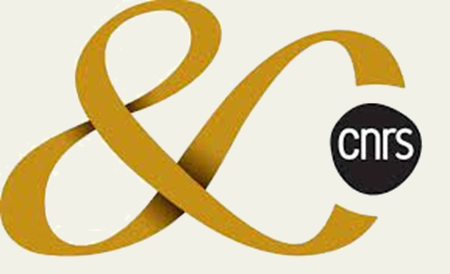 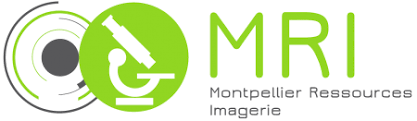 Thierry 
FORNE
Annick 
LESNE
Cosette REBOUISSOU
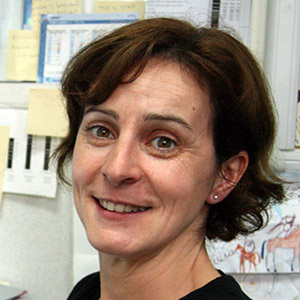 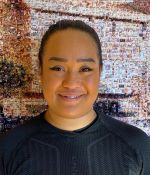 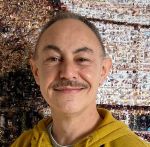 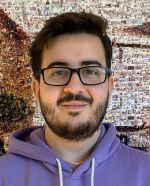 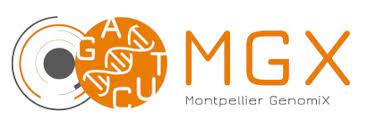 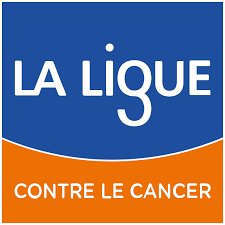 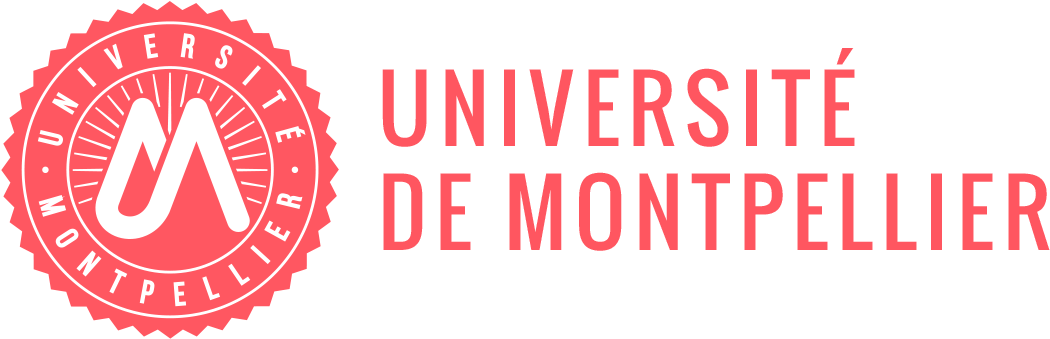 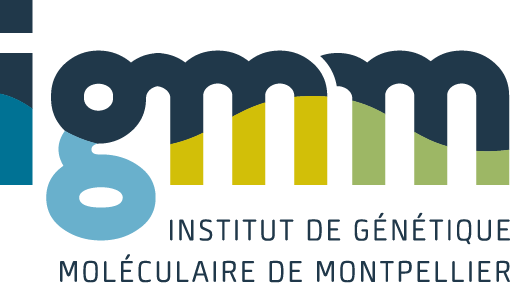 Stephan
MORA
Audrey
FRAT
Irina 
LASSOT
Samy
AMIRI
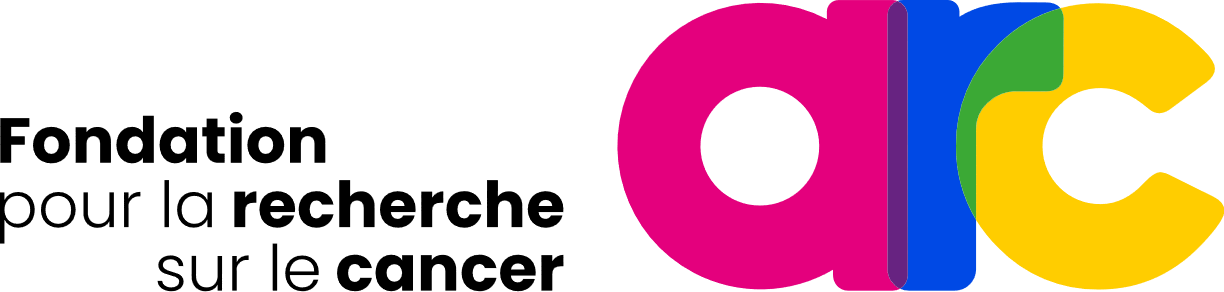 48